Service-Angebote auf den Internetseiten der Fabrikate  November 2024
Alfa Romeo
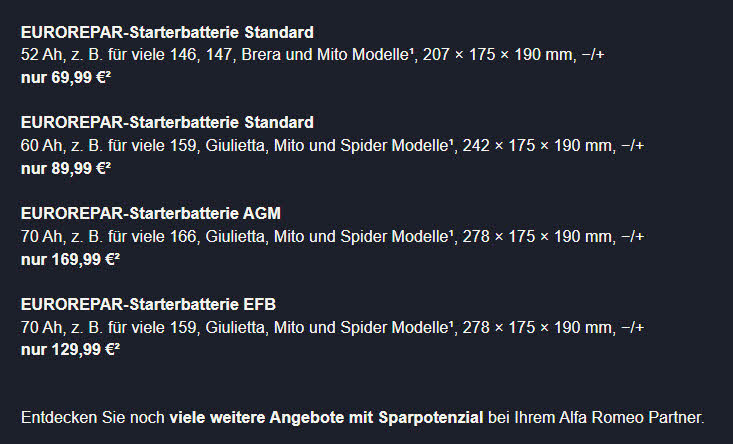 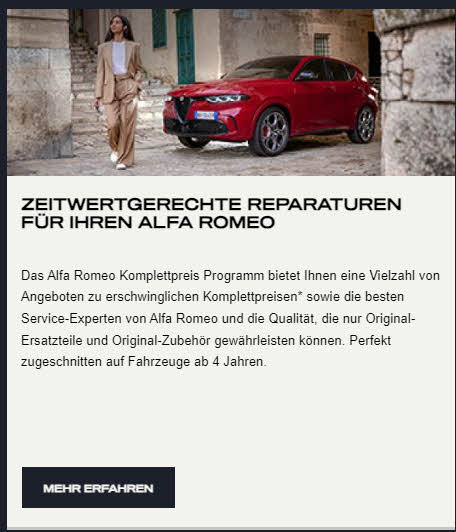 Audi
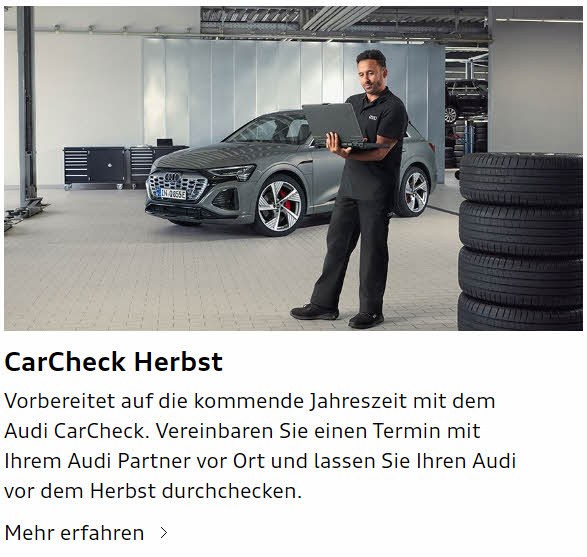 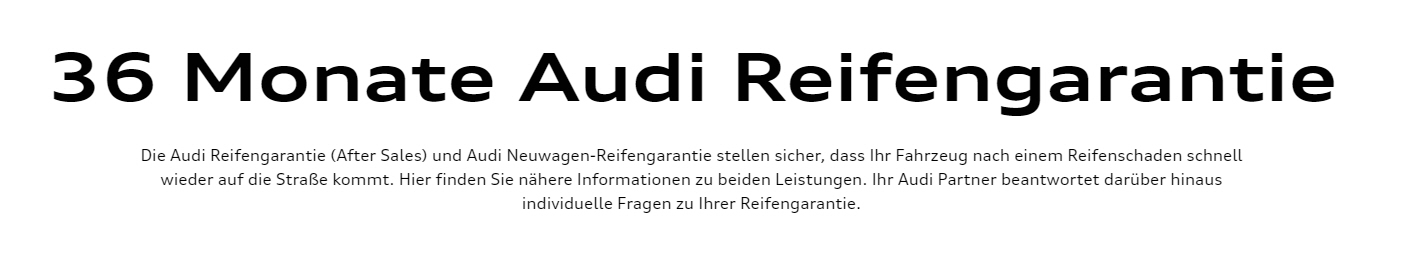 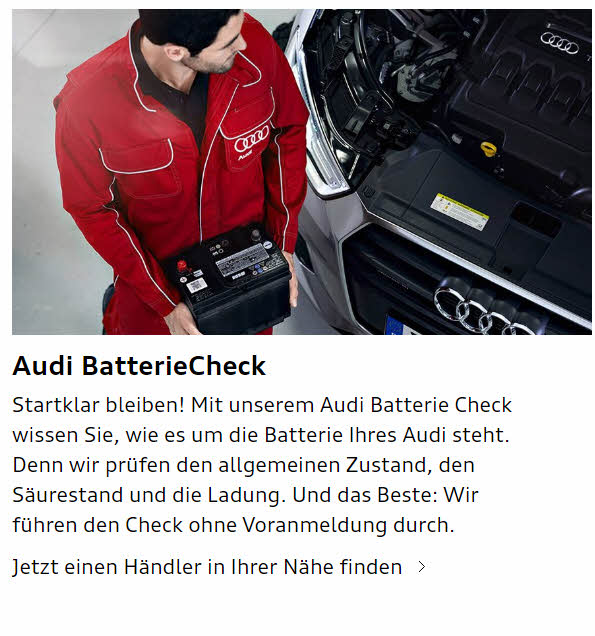 BMW
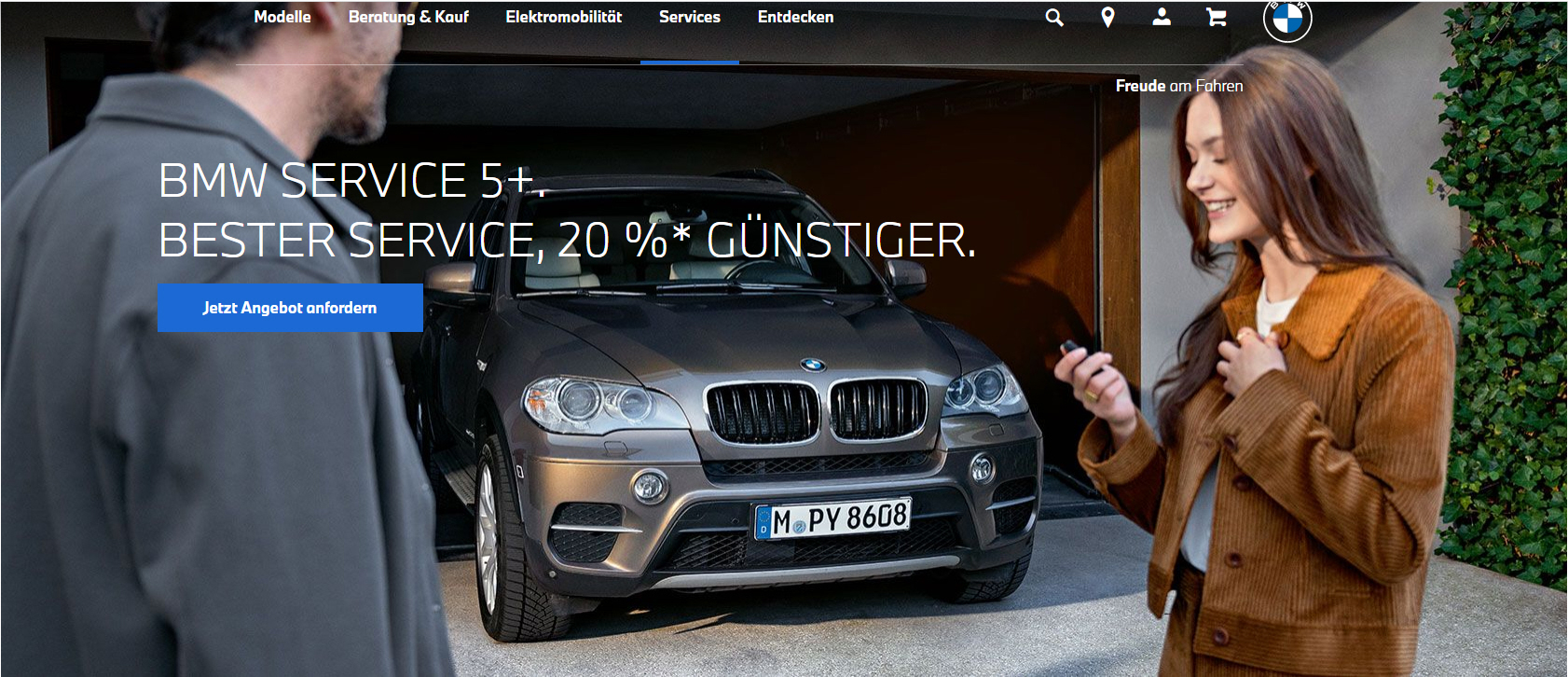 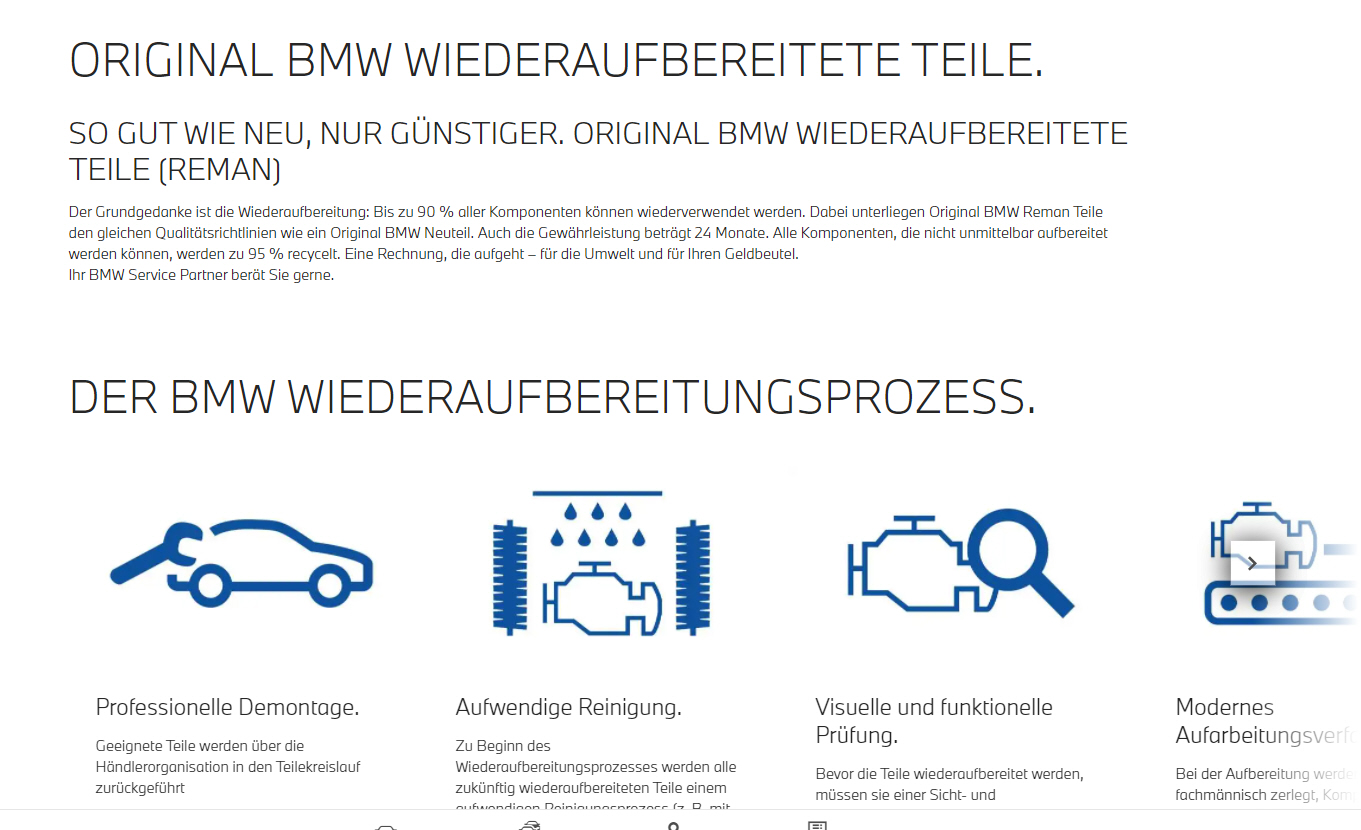 Citroën
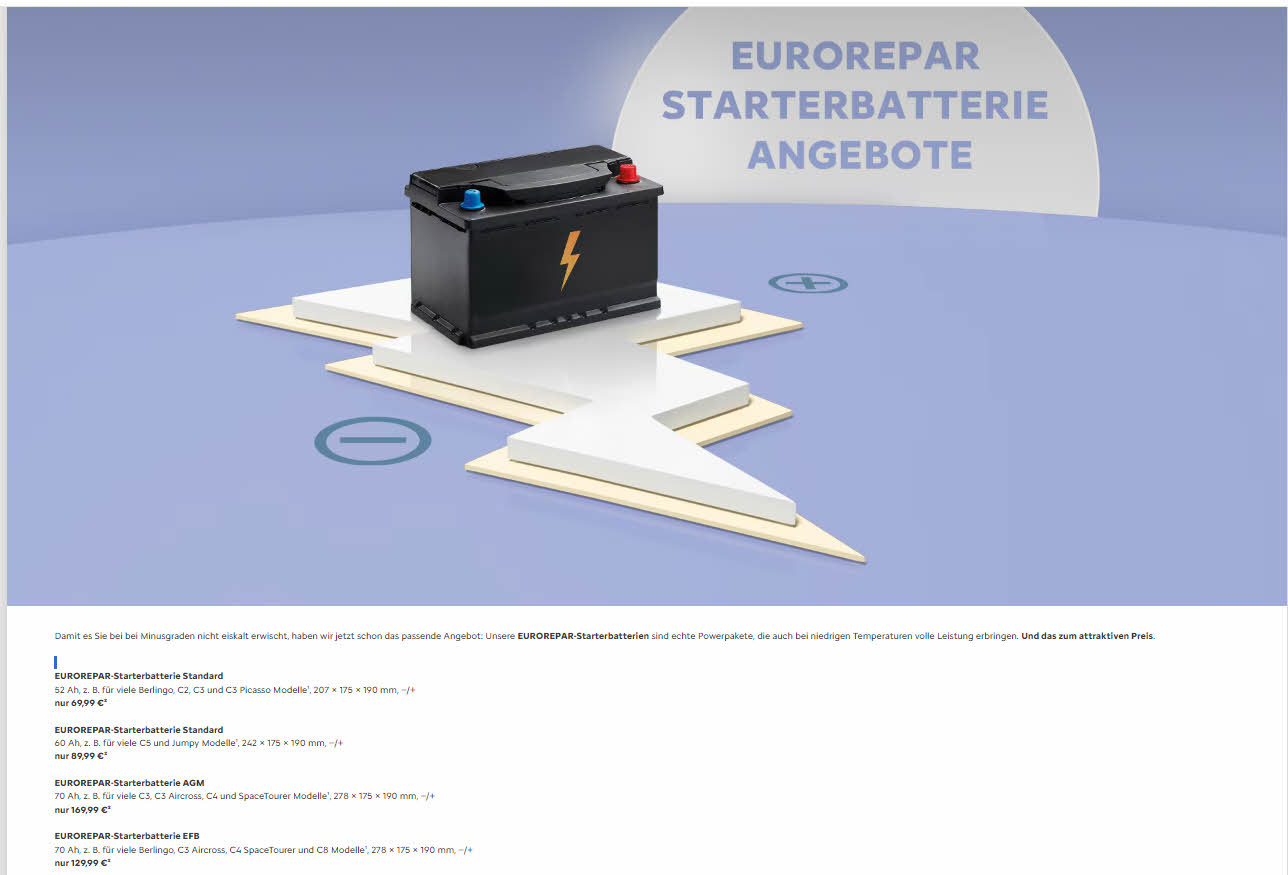 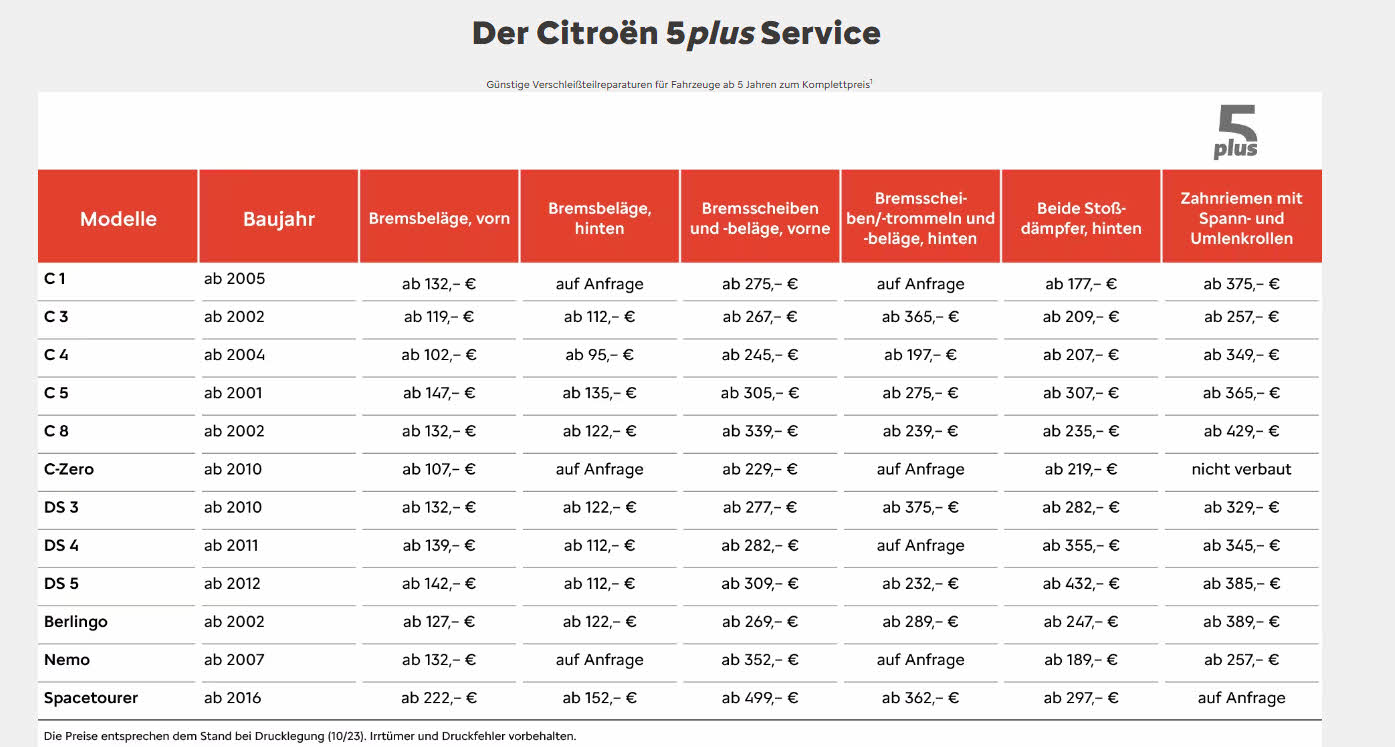 Dacia
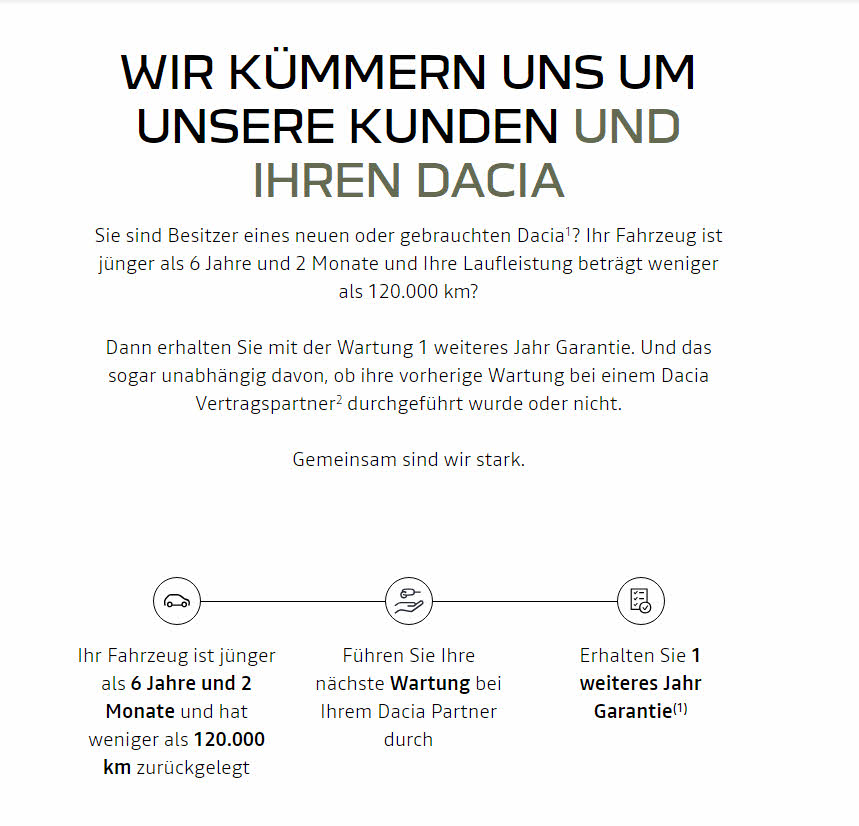 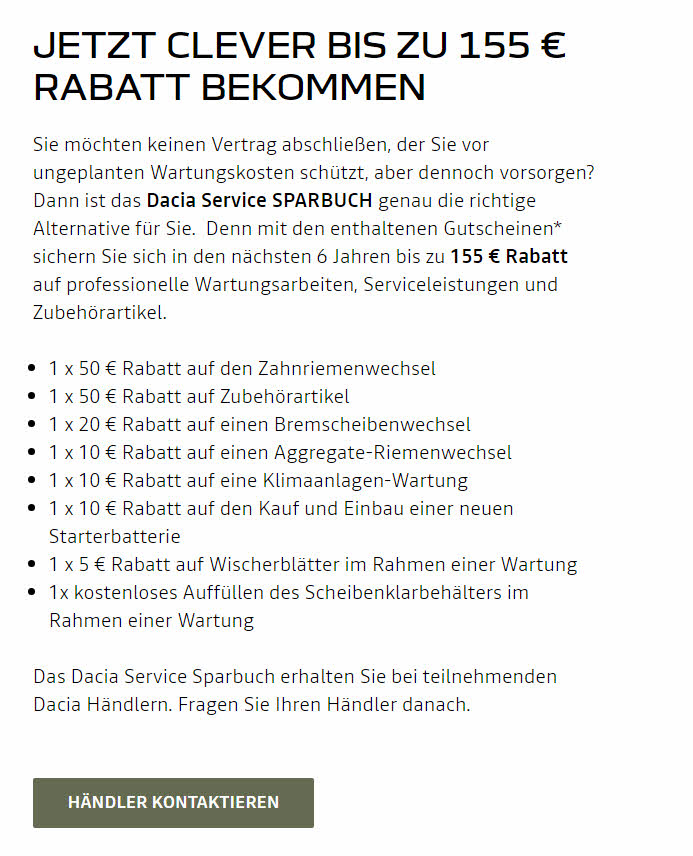 DS
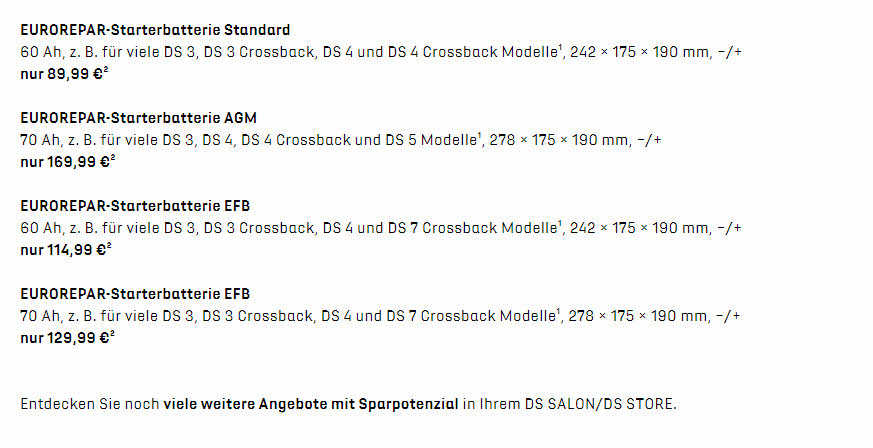 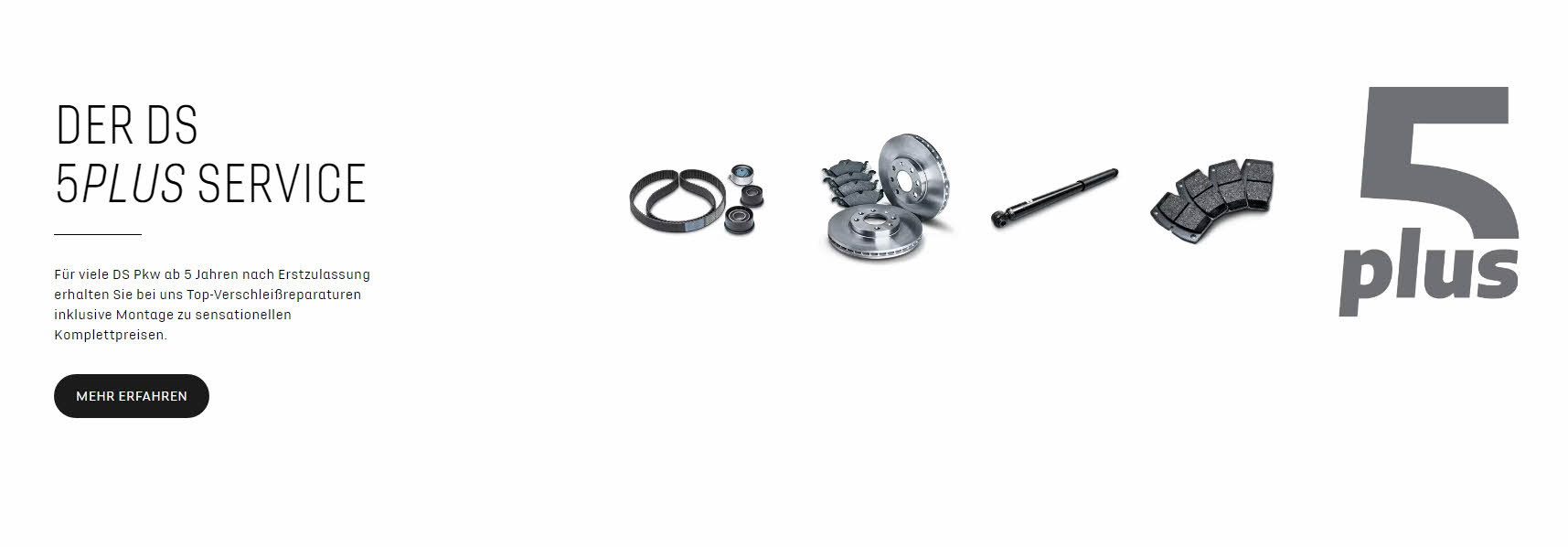 Fiat
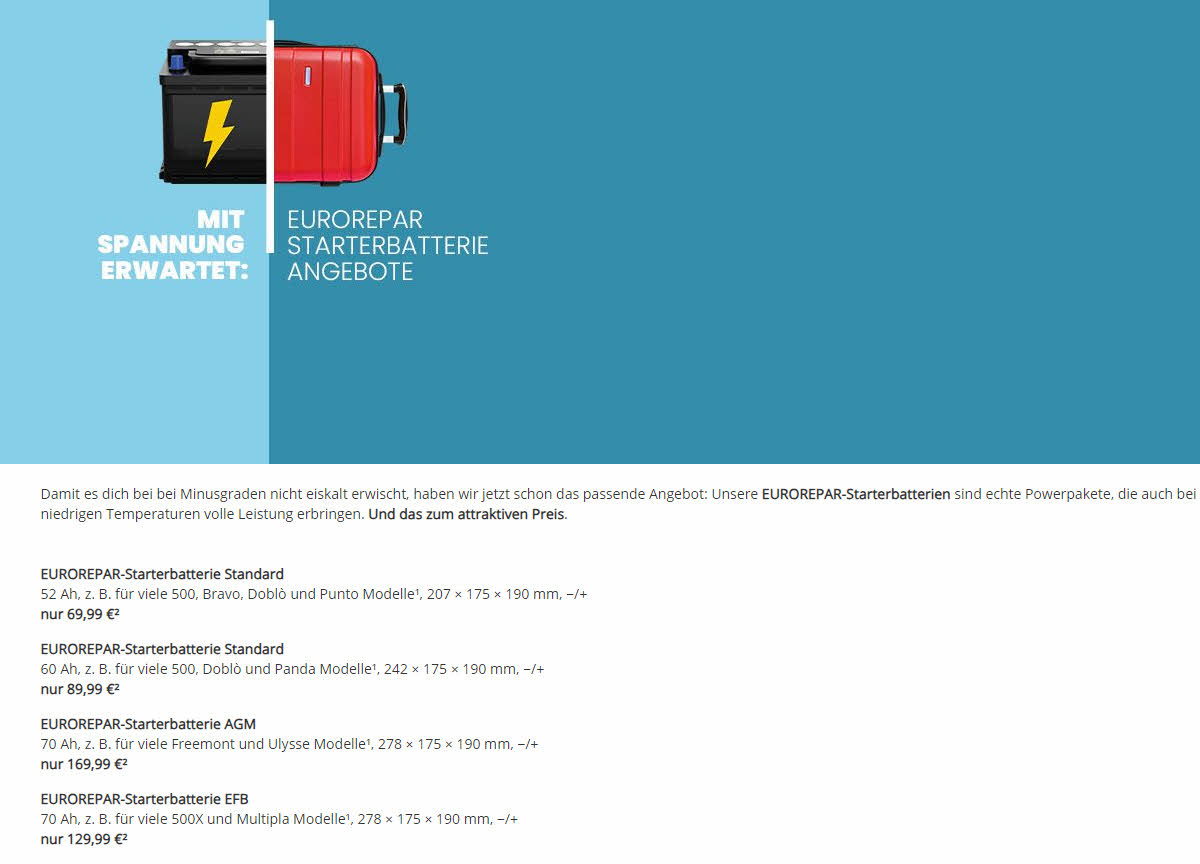 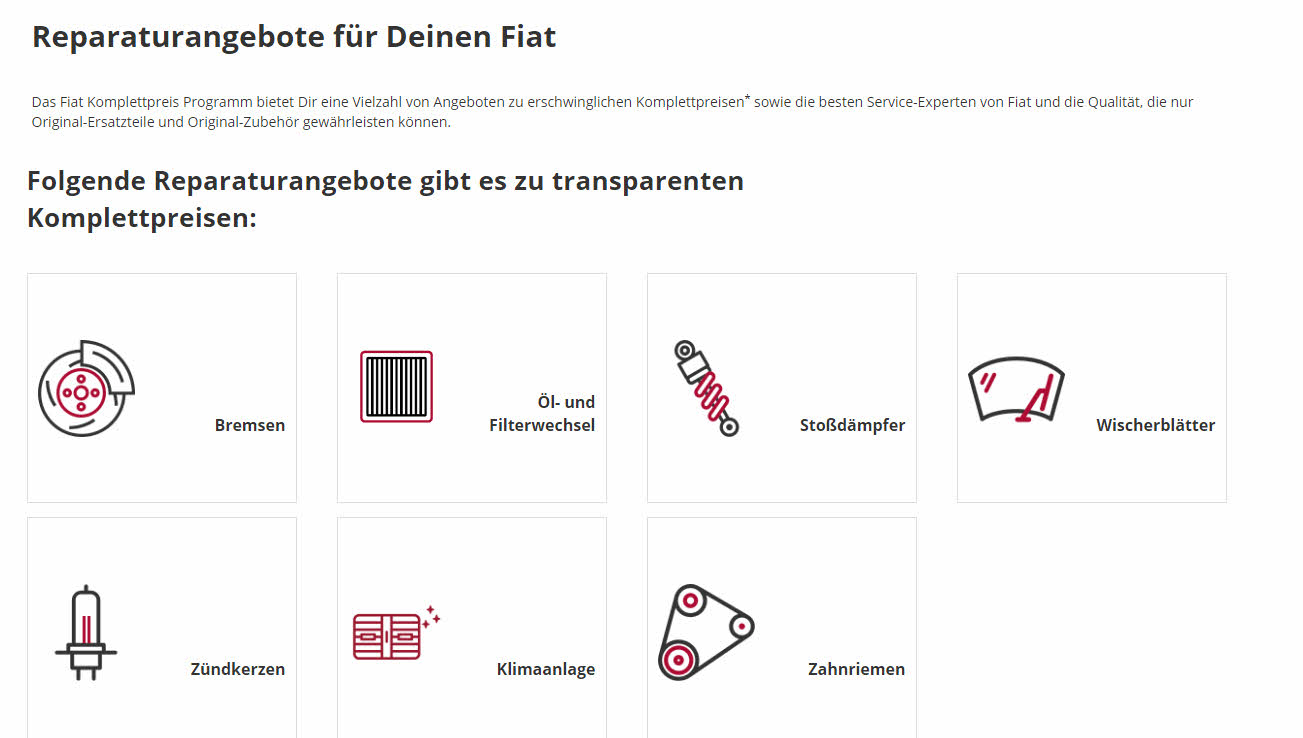 Ford
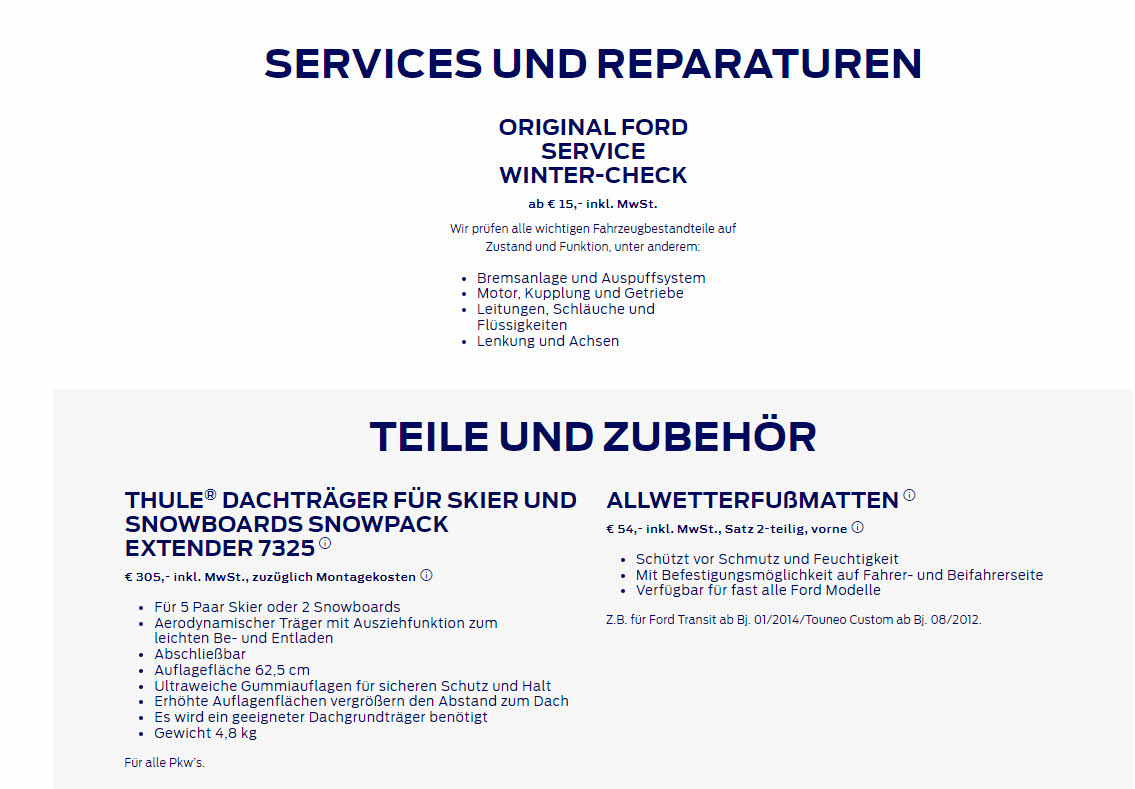 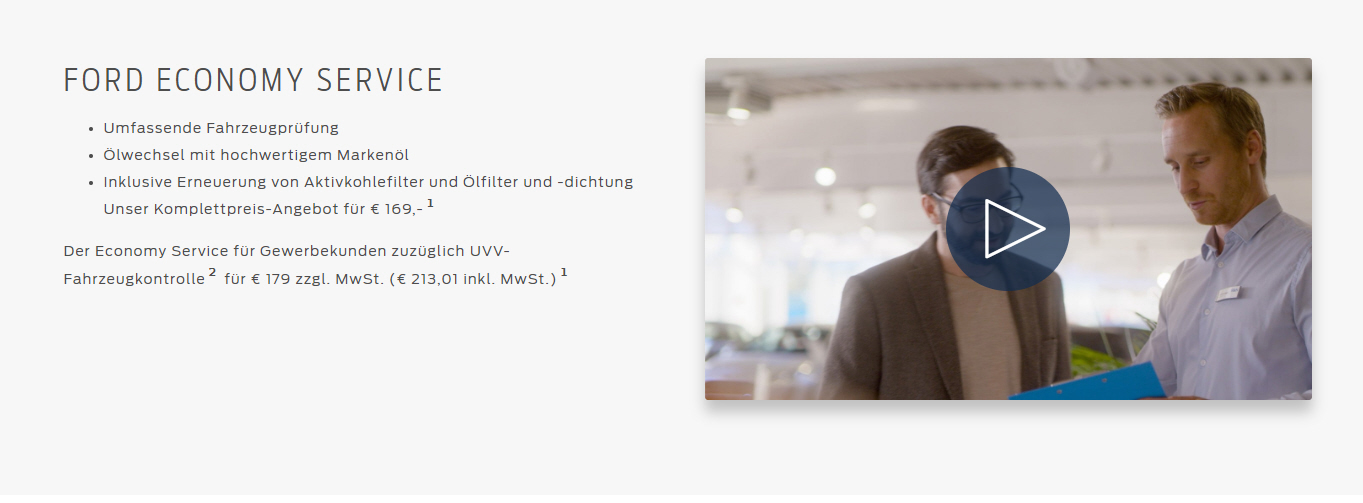 Hyundai
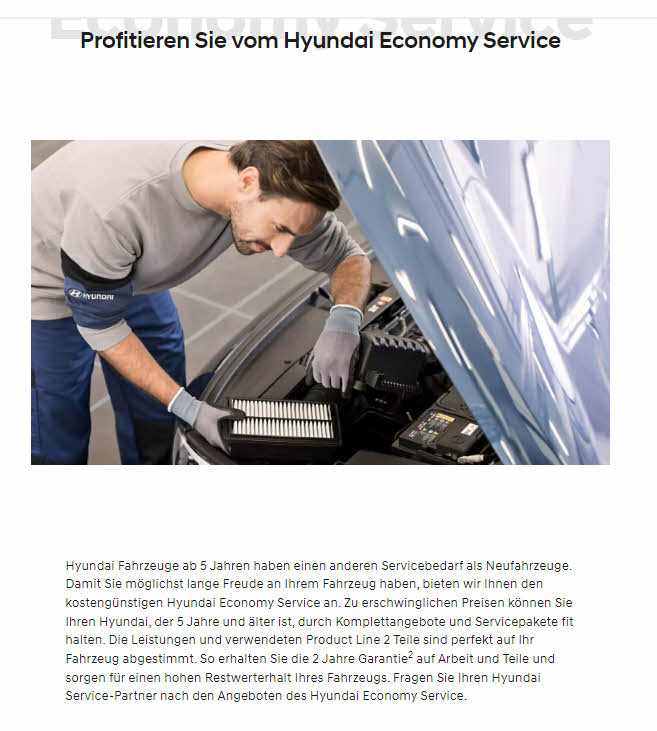 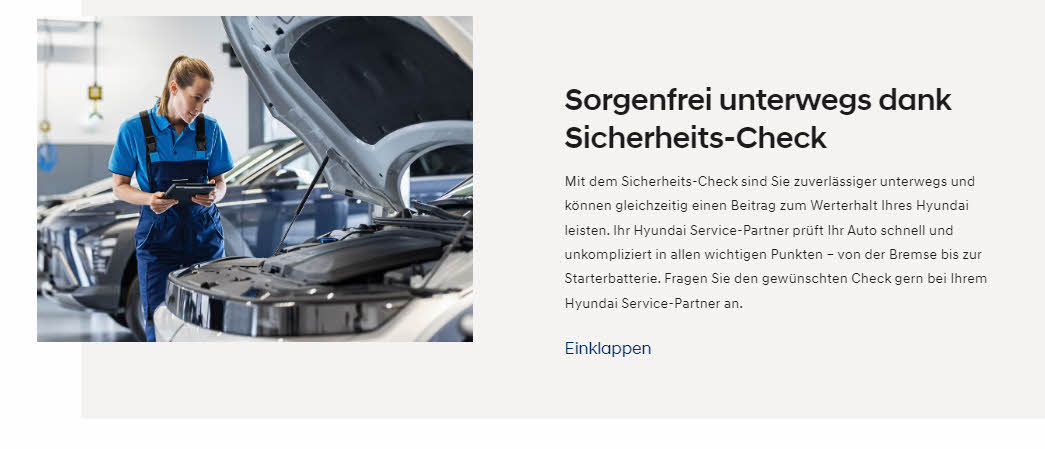 NEU
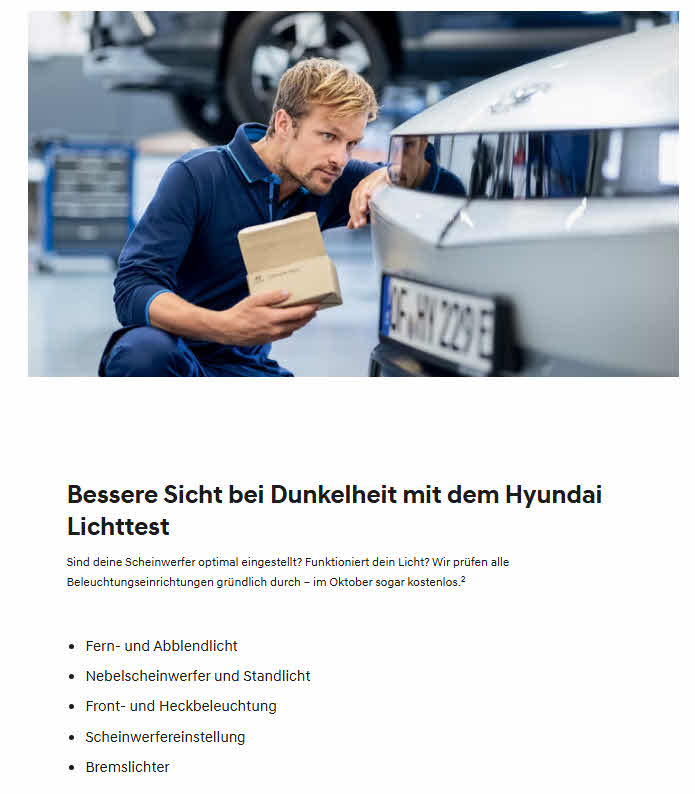 NEU
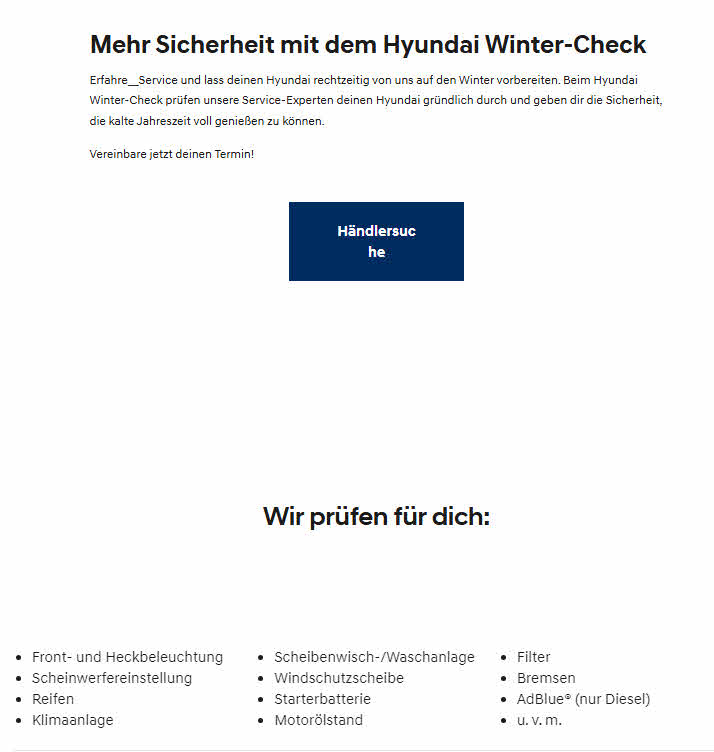 Jeep
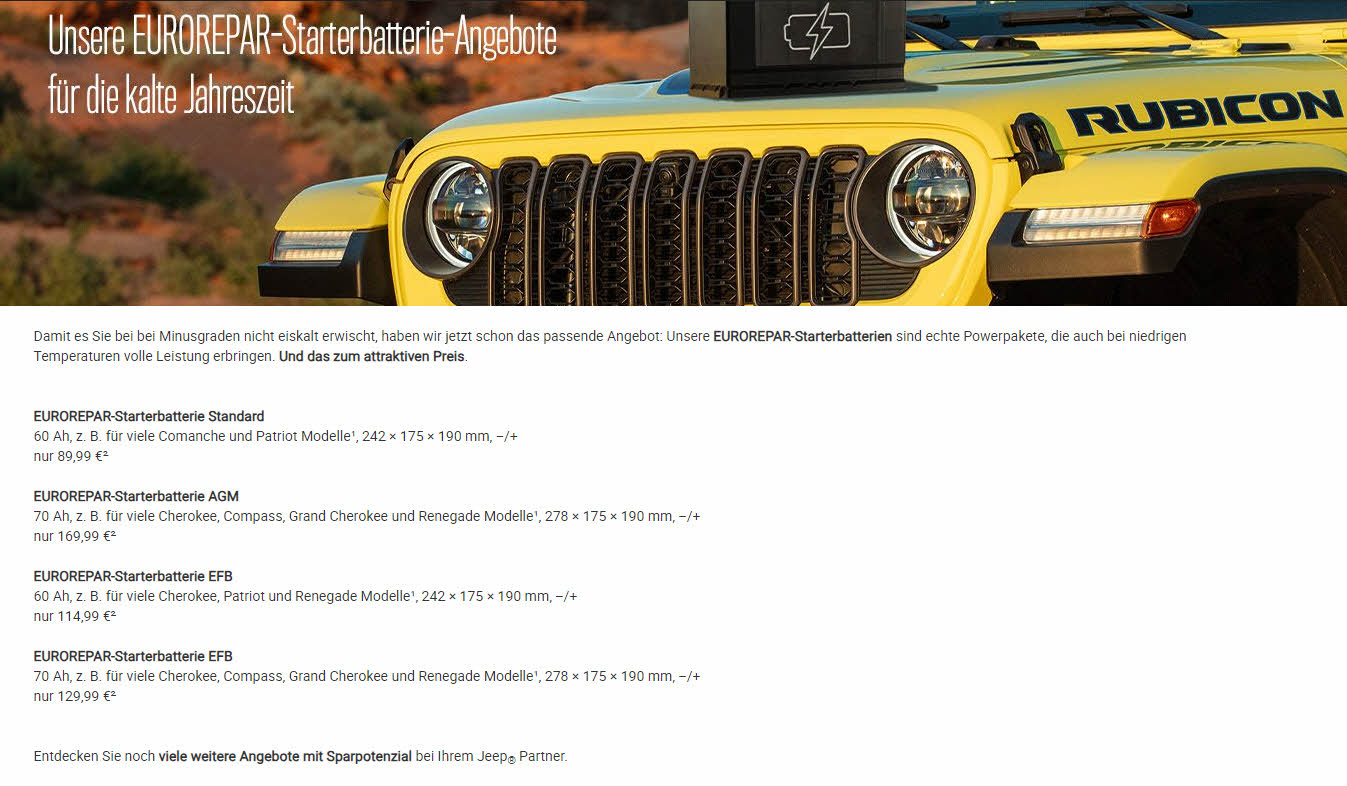 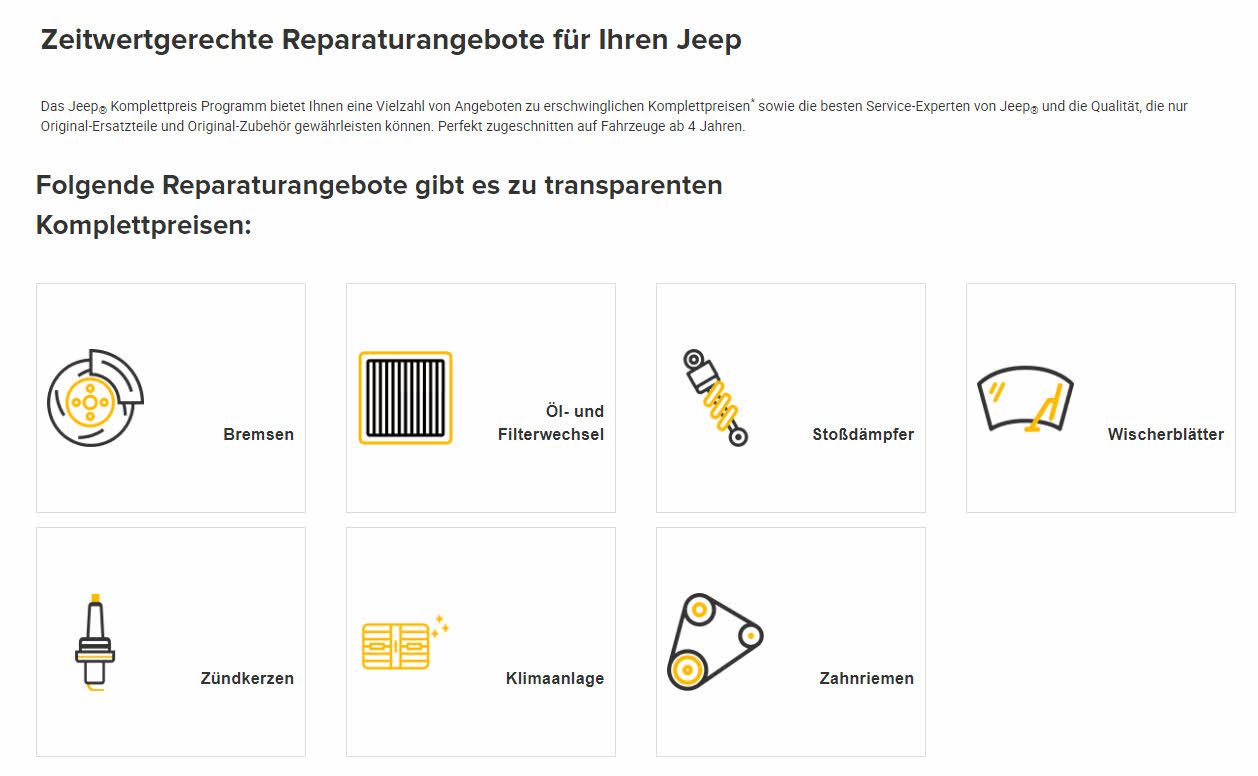 Kia
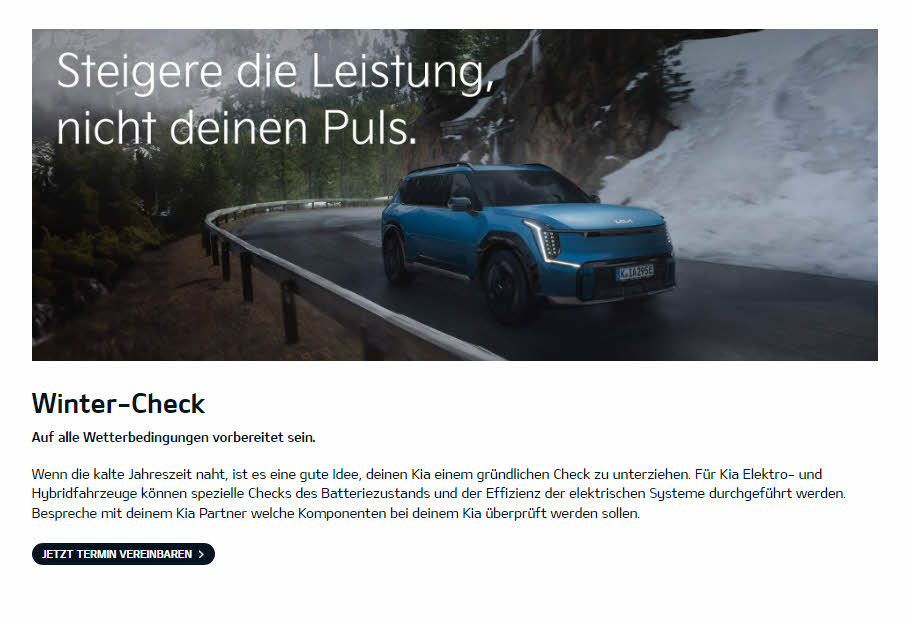 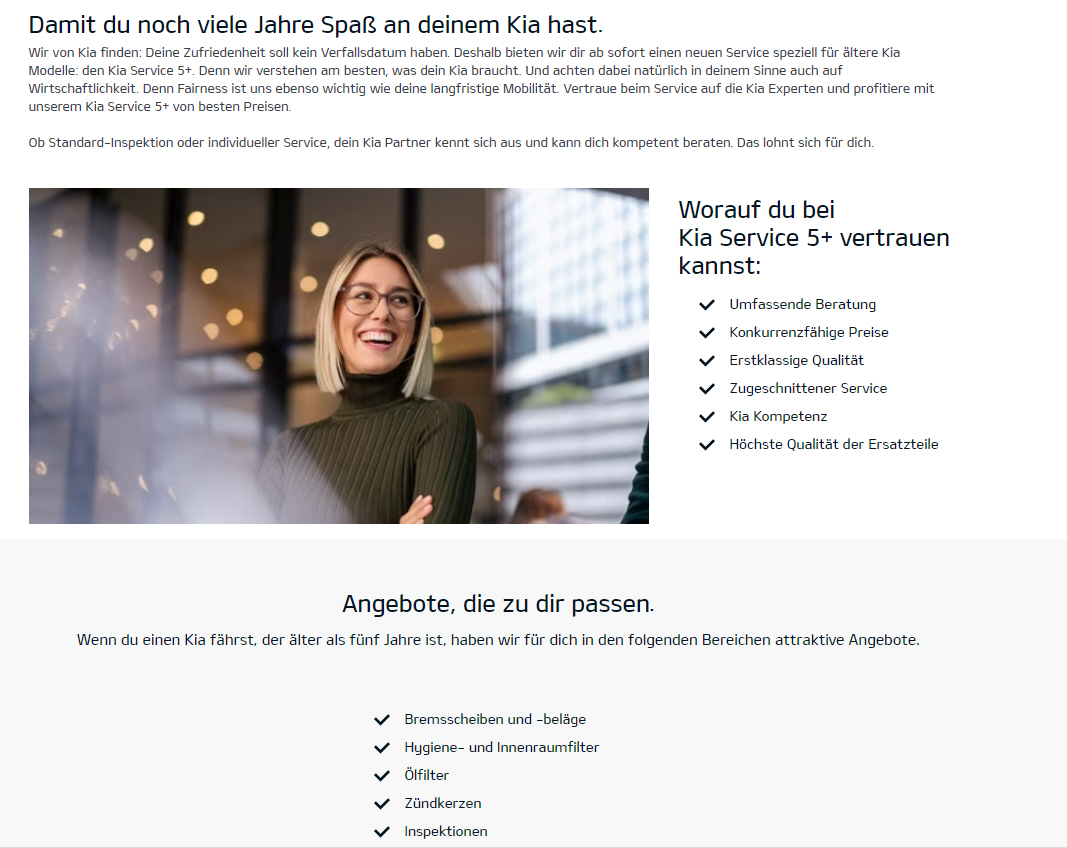 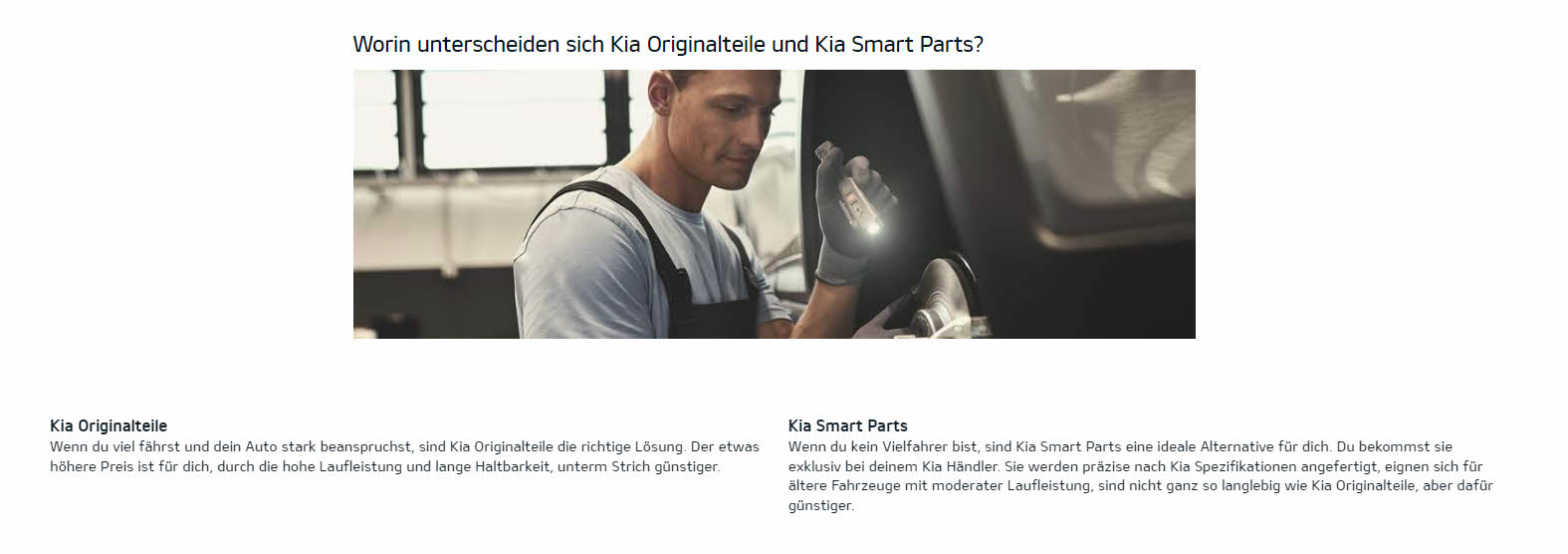 Mercedes
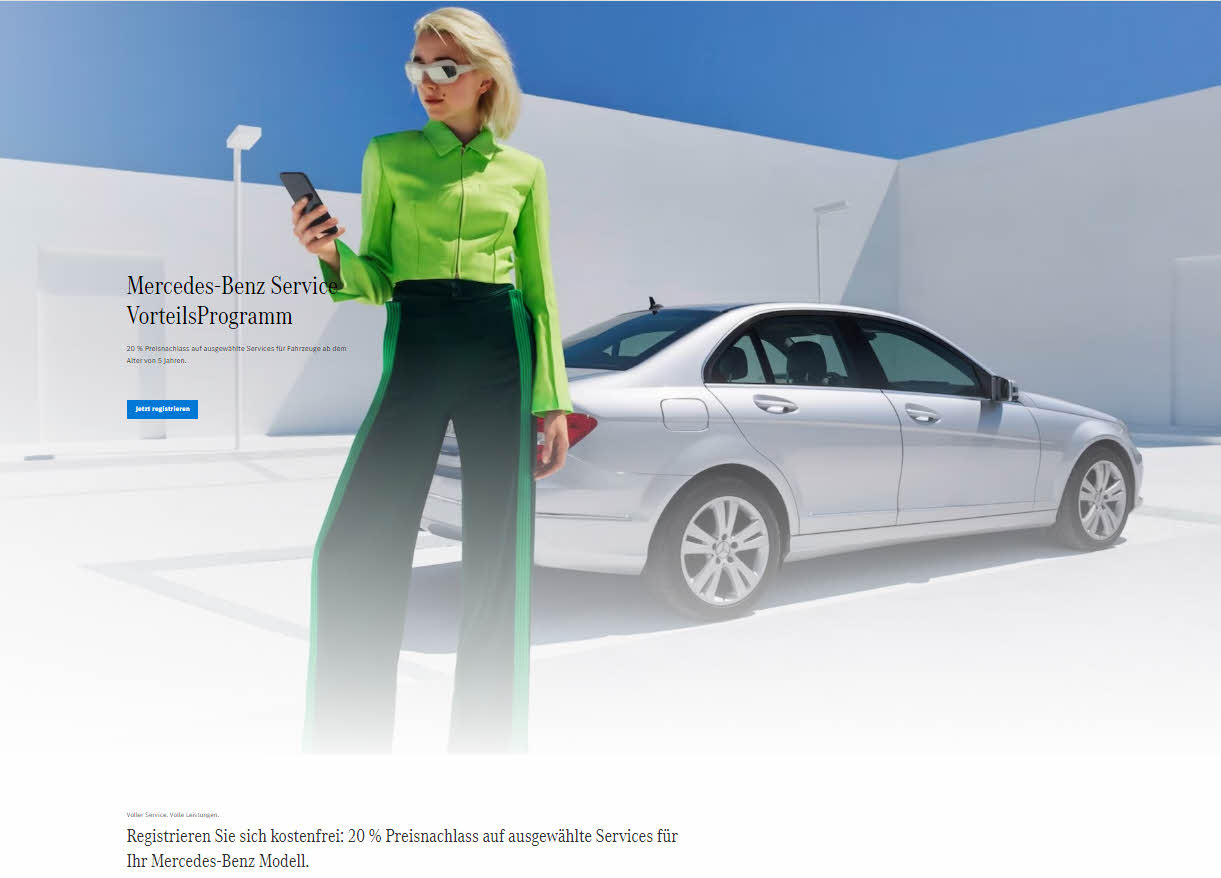 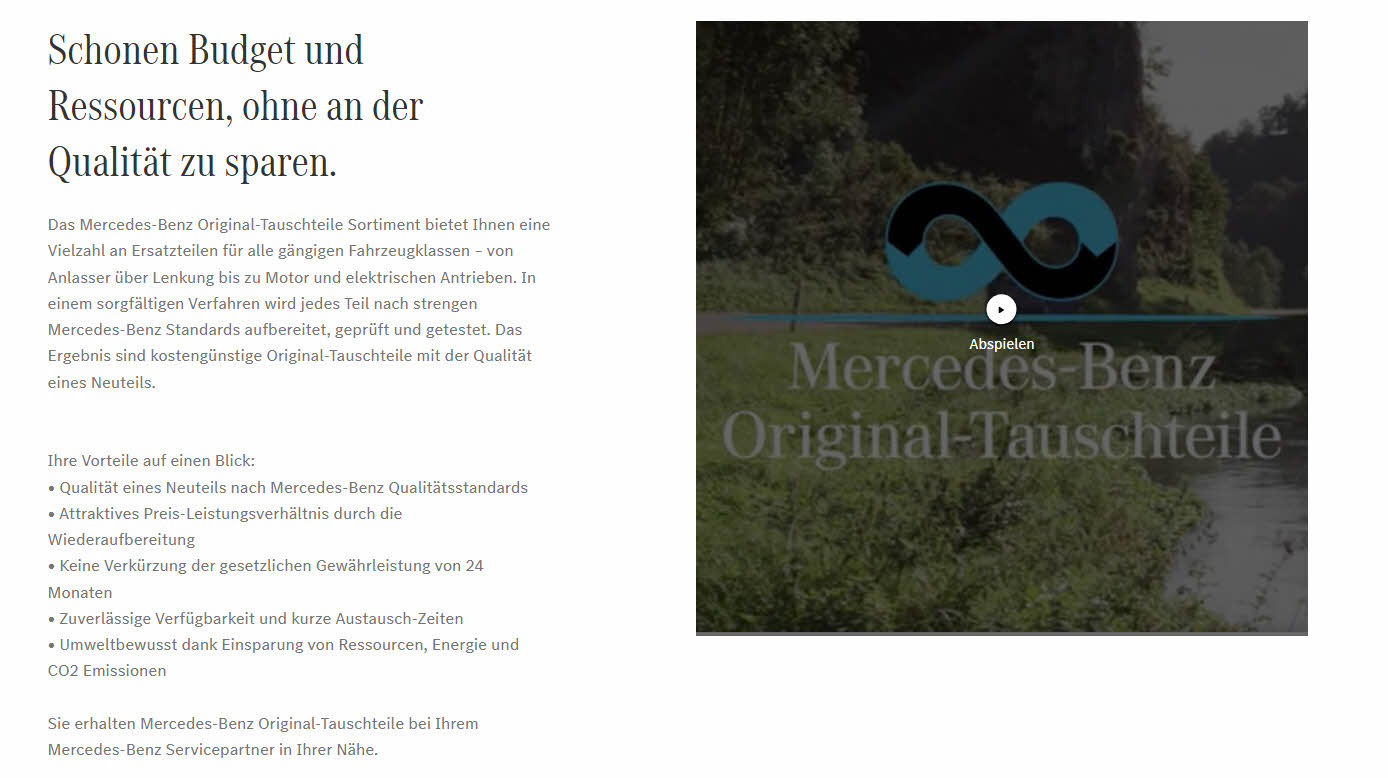 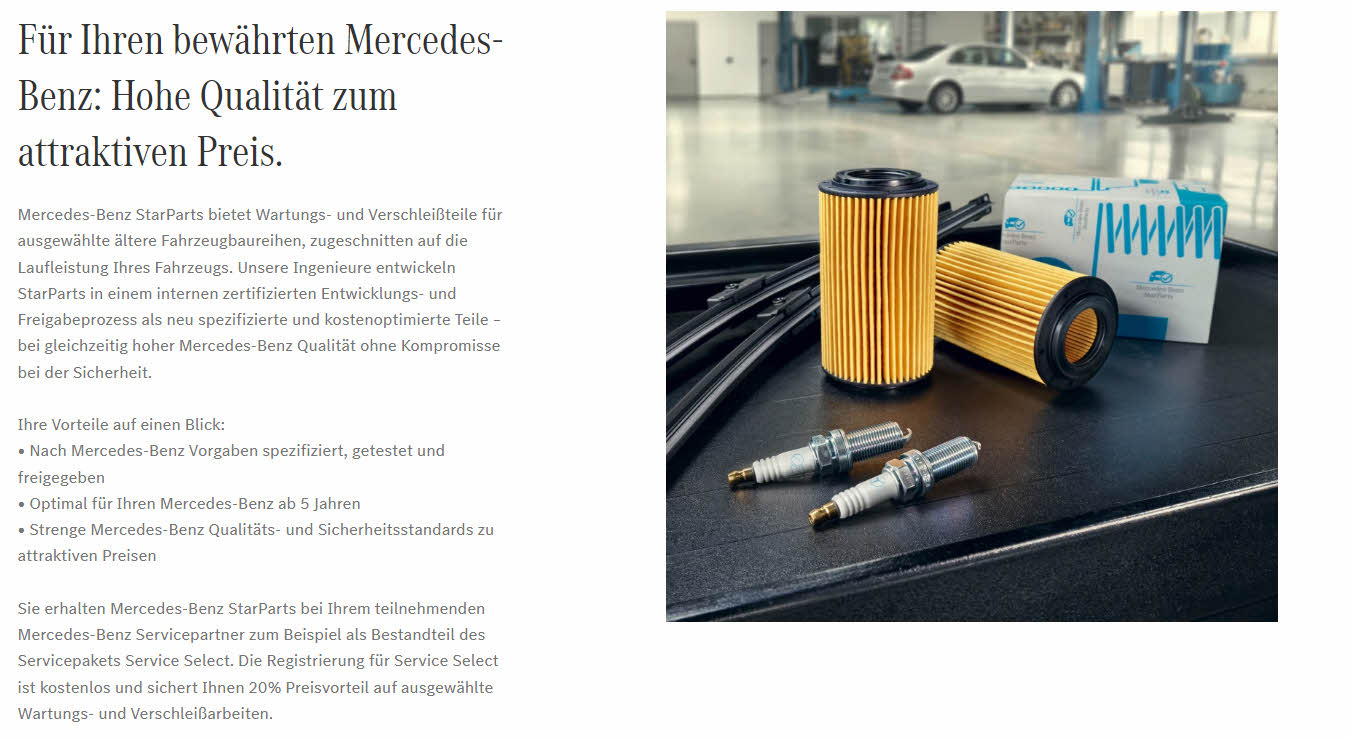 Mini
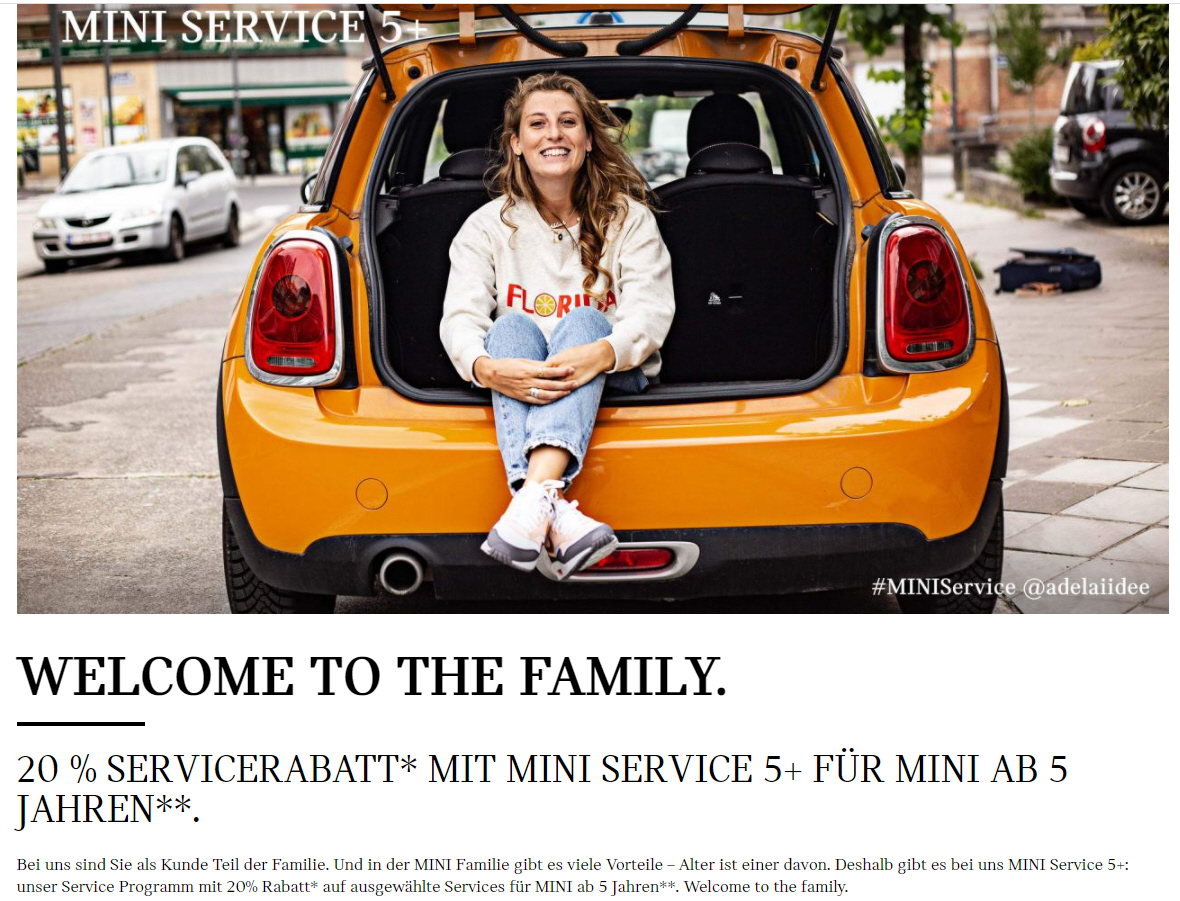 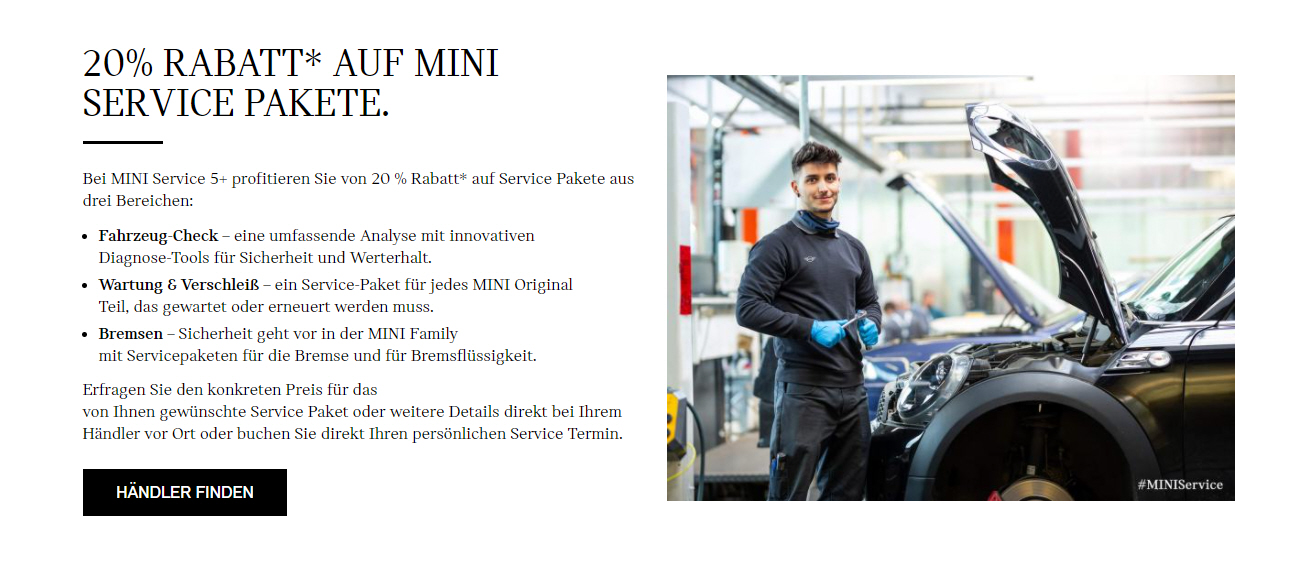 Mitsubishi
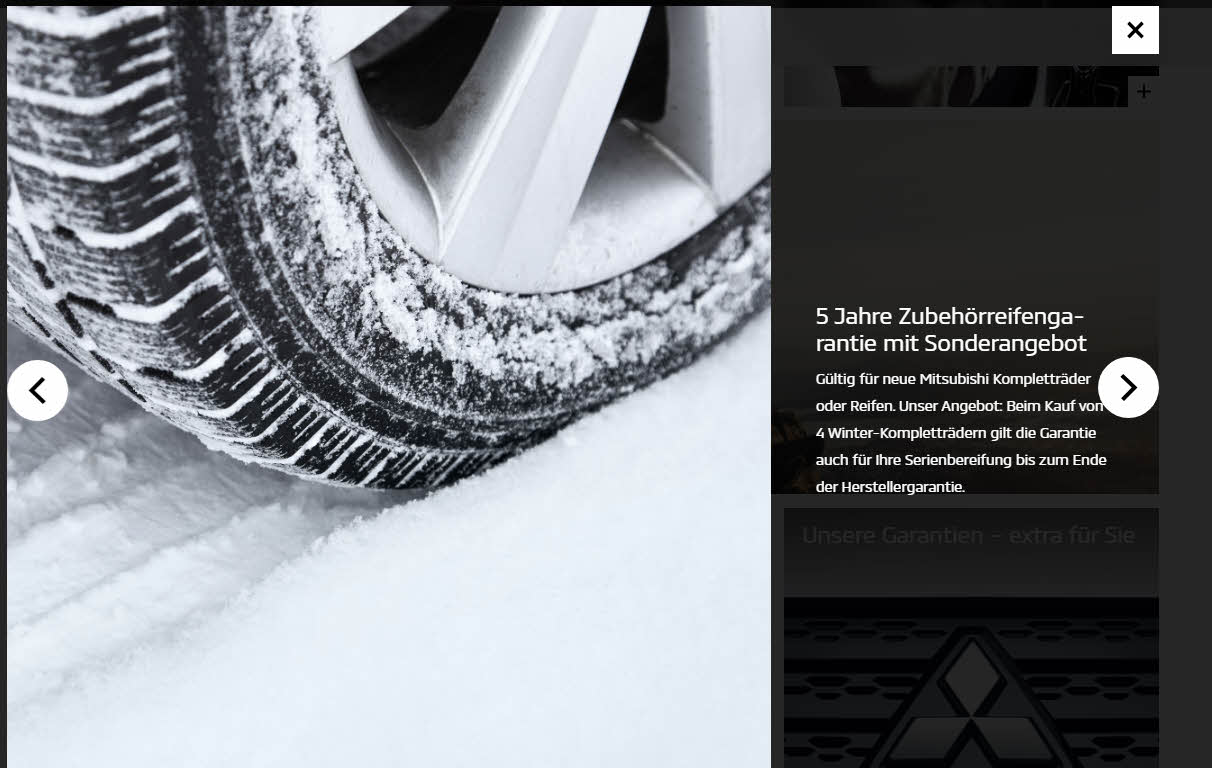 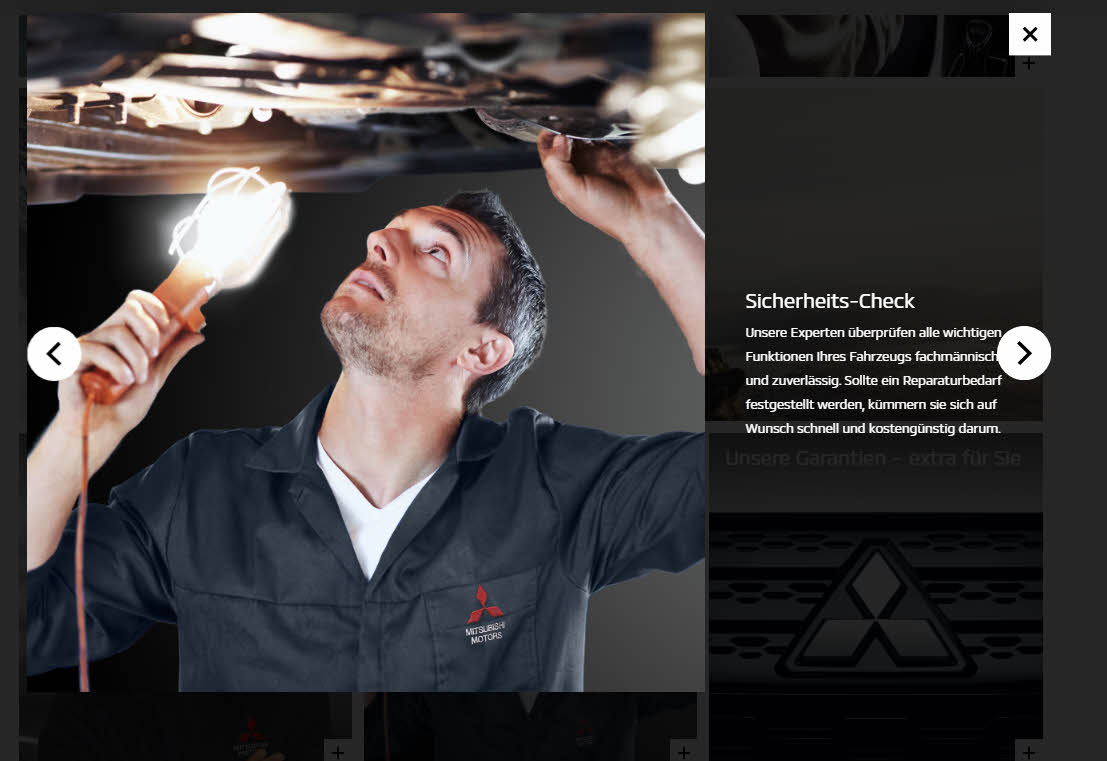 Nissan
NEU
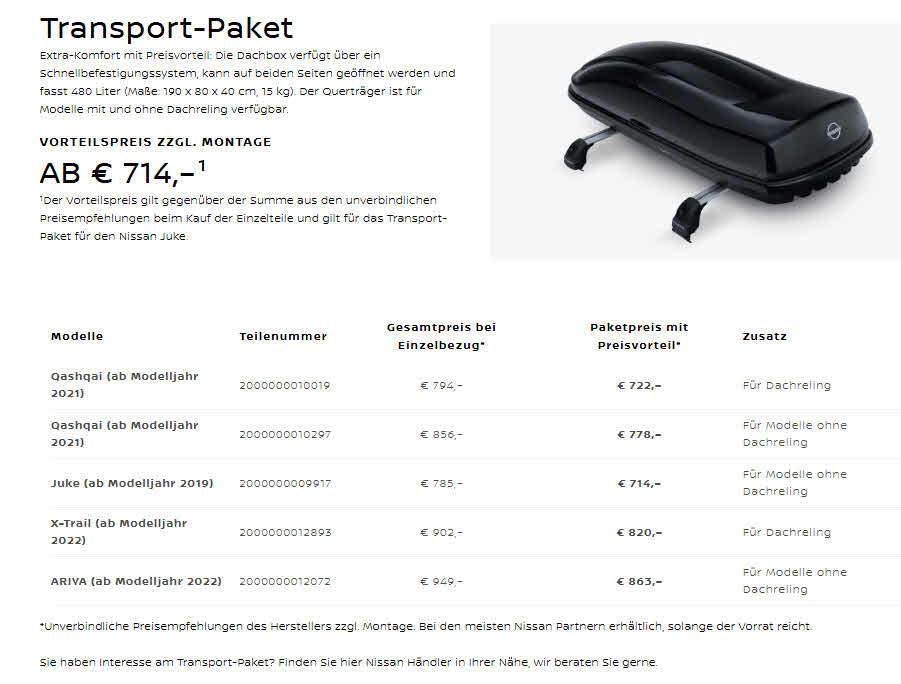 NEU
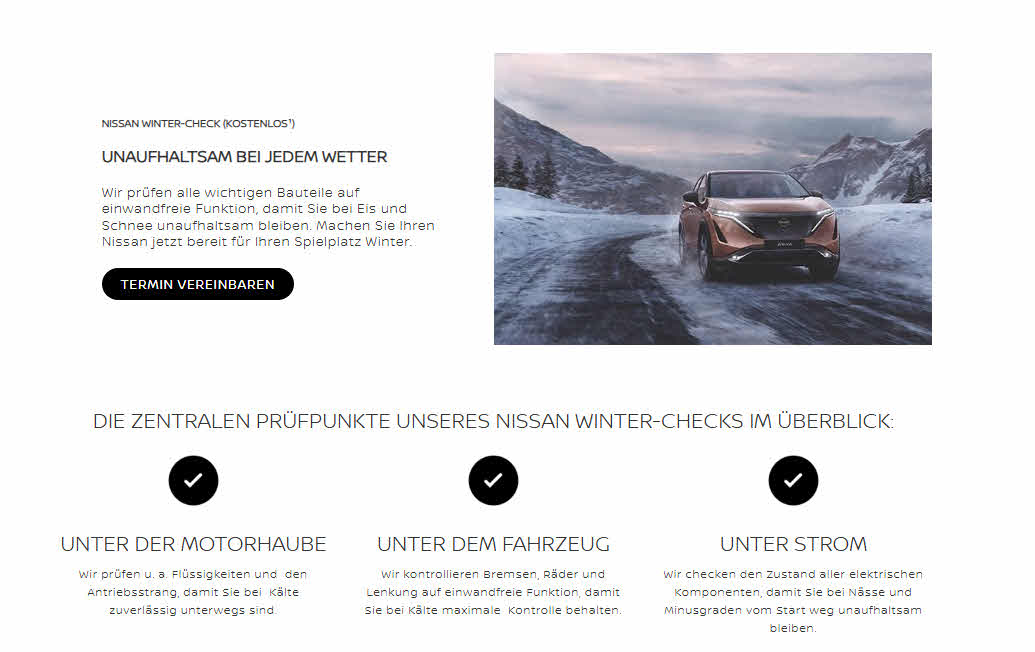 NEU
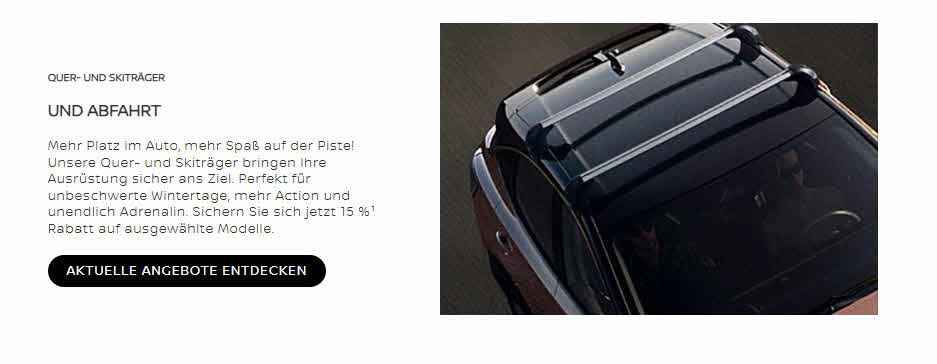 NEU
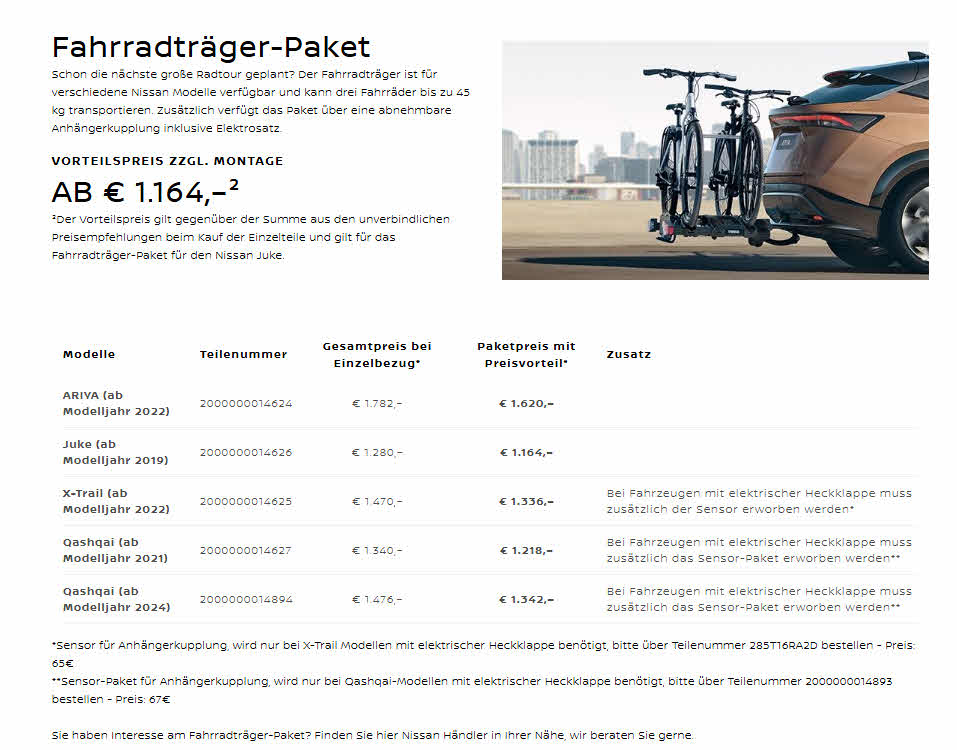 NEU
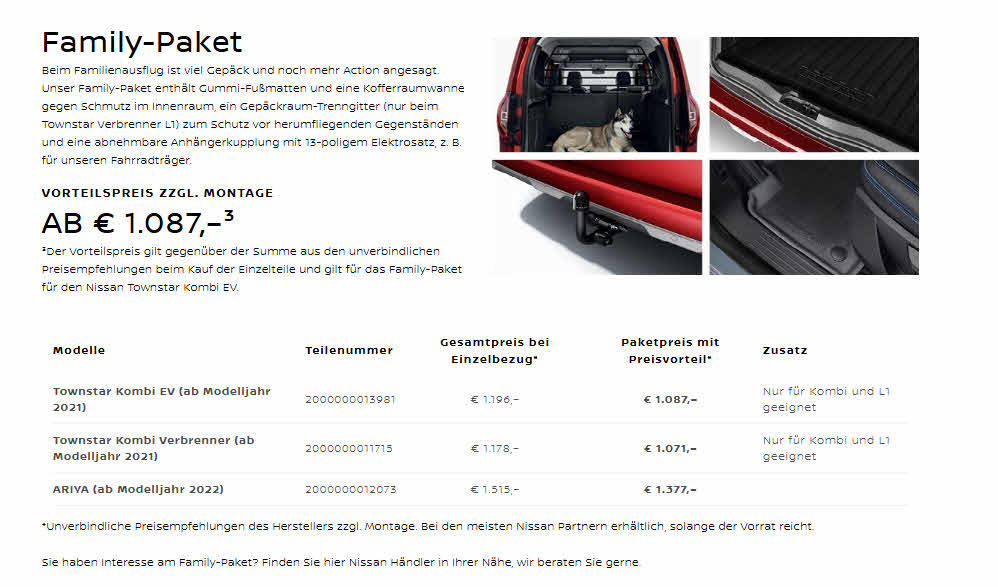 NEU
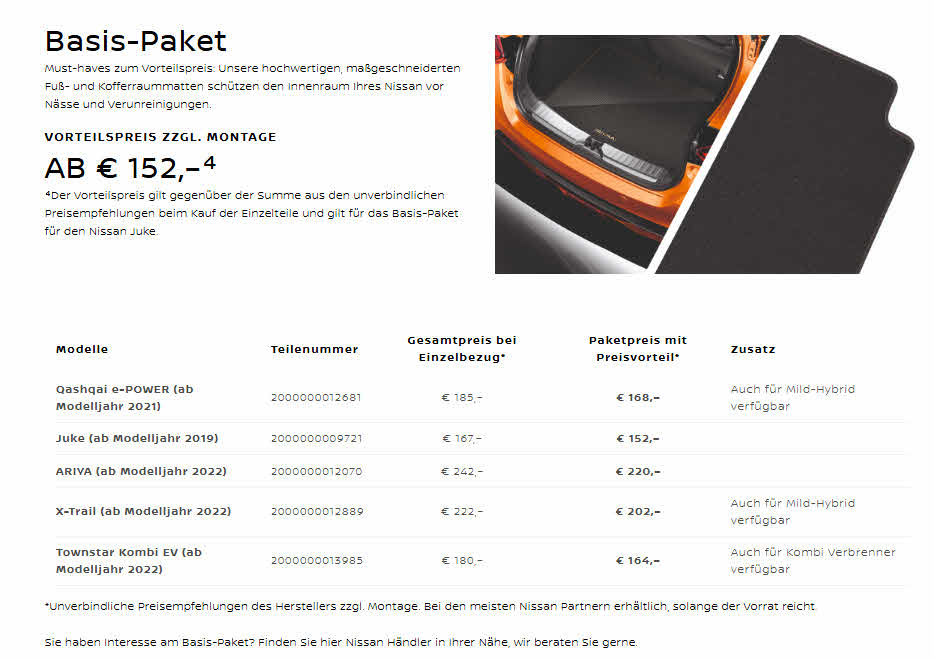 NEU
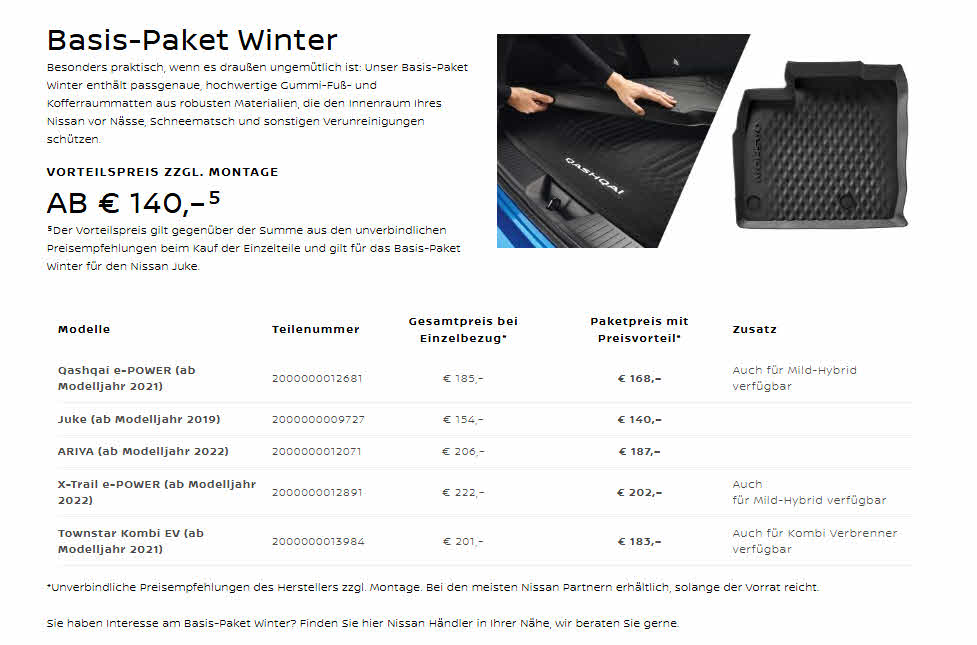 NEU
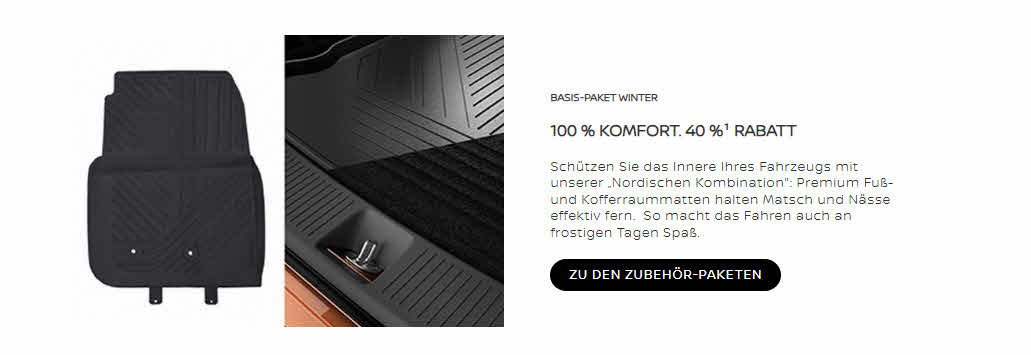 Opel
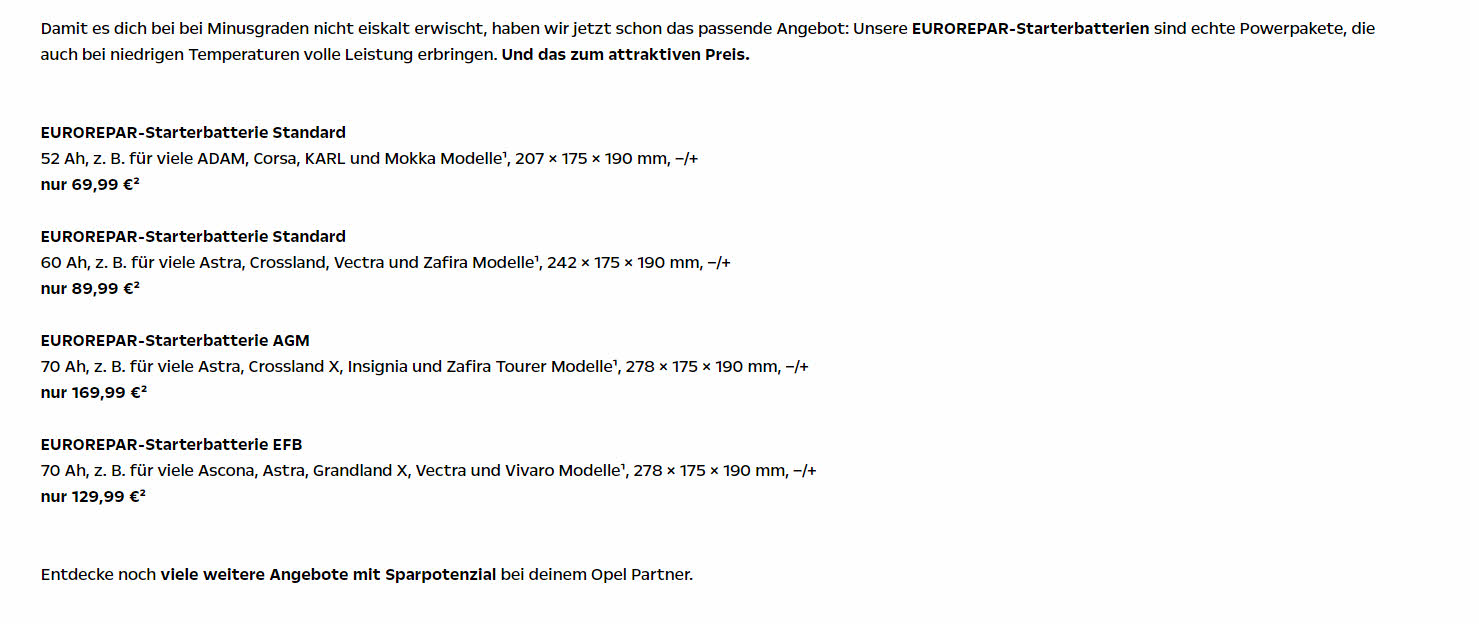 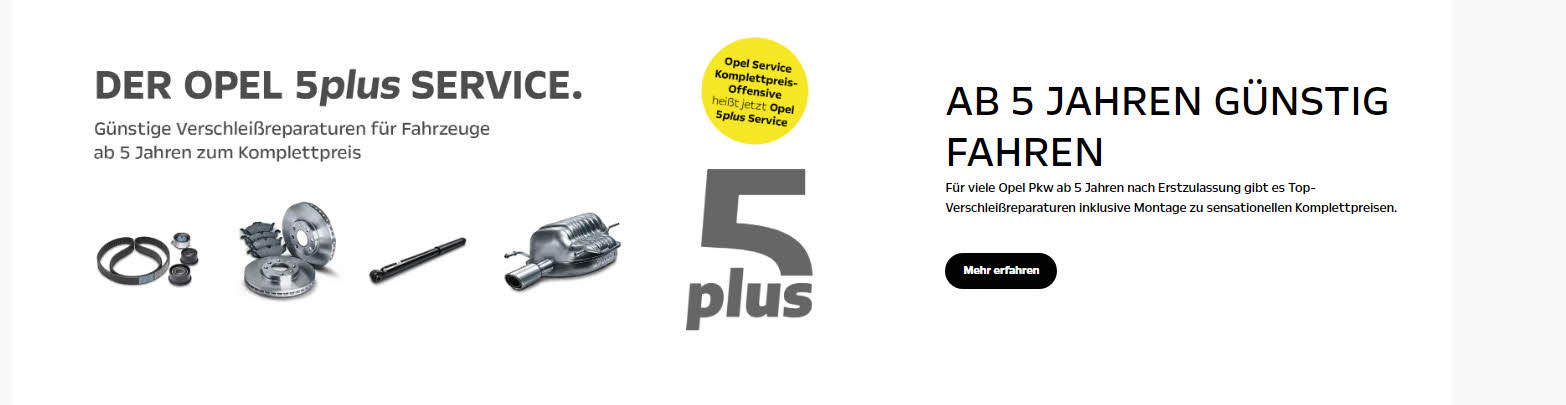 Peugeot
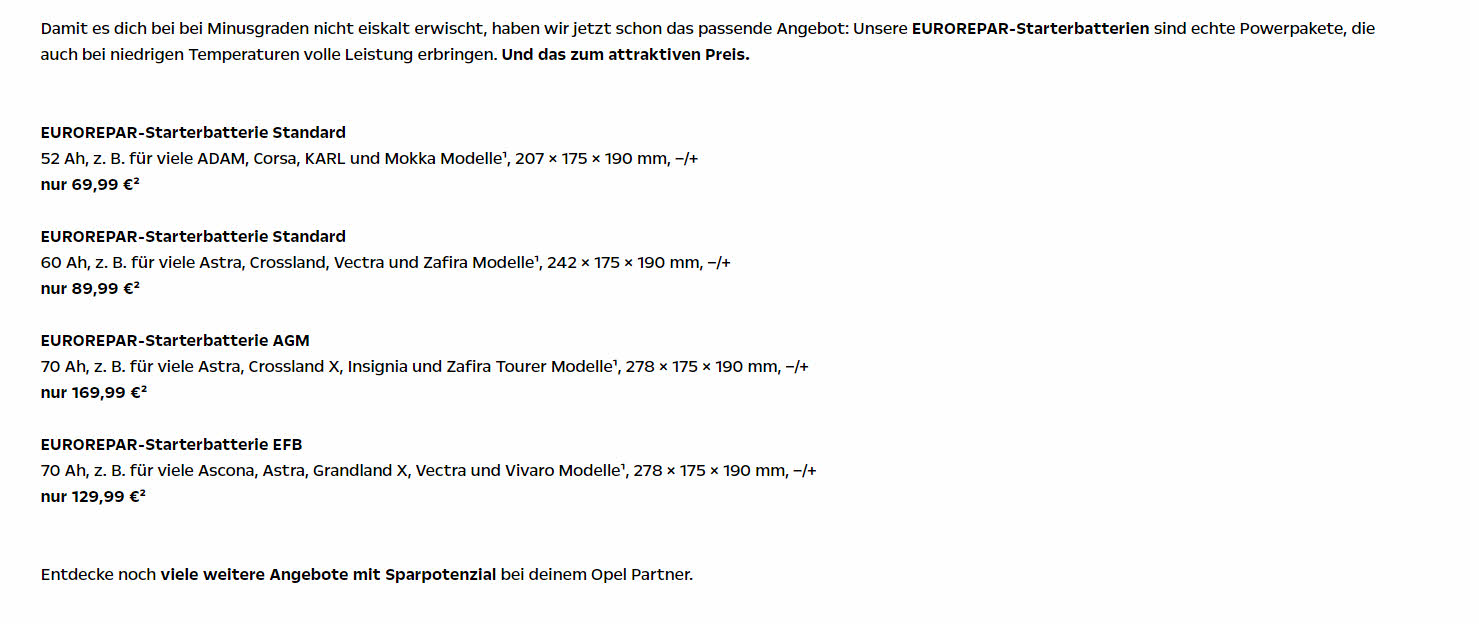 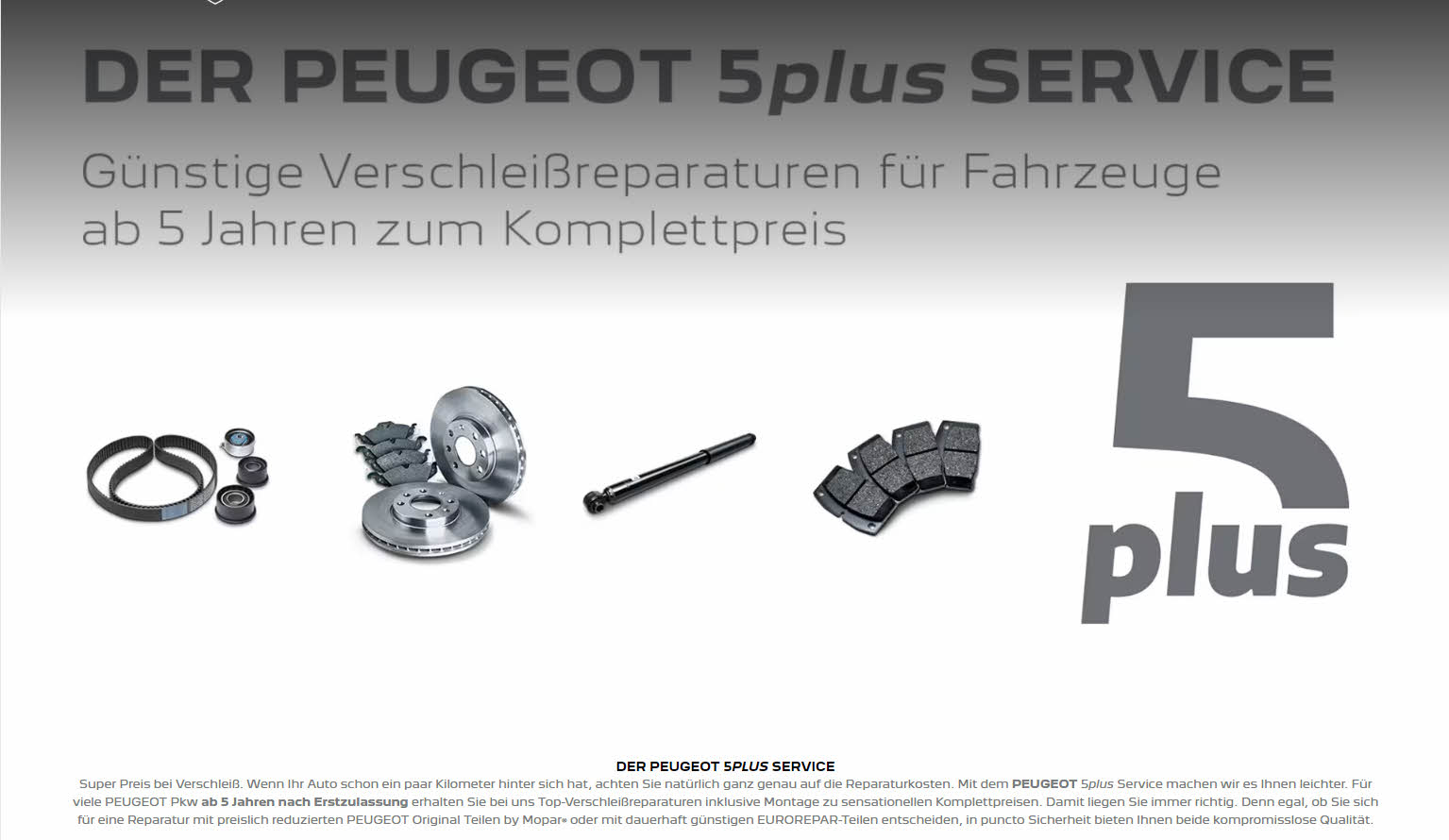 Renault
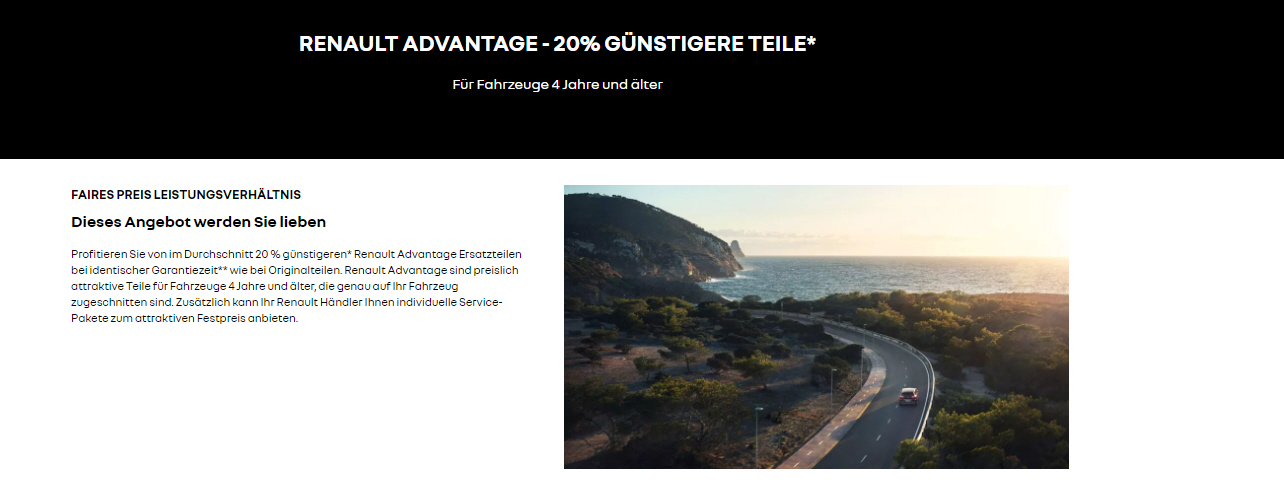 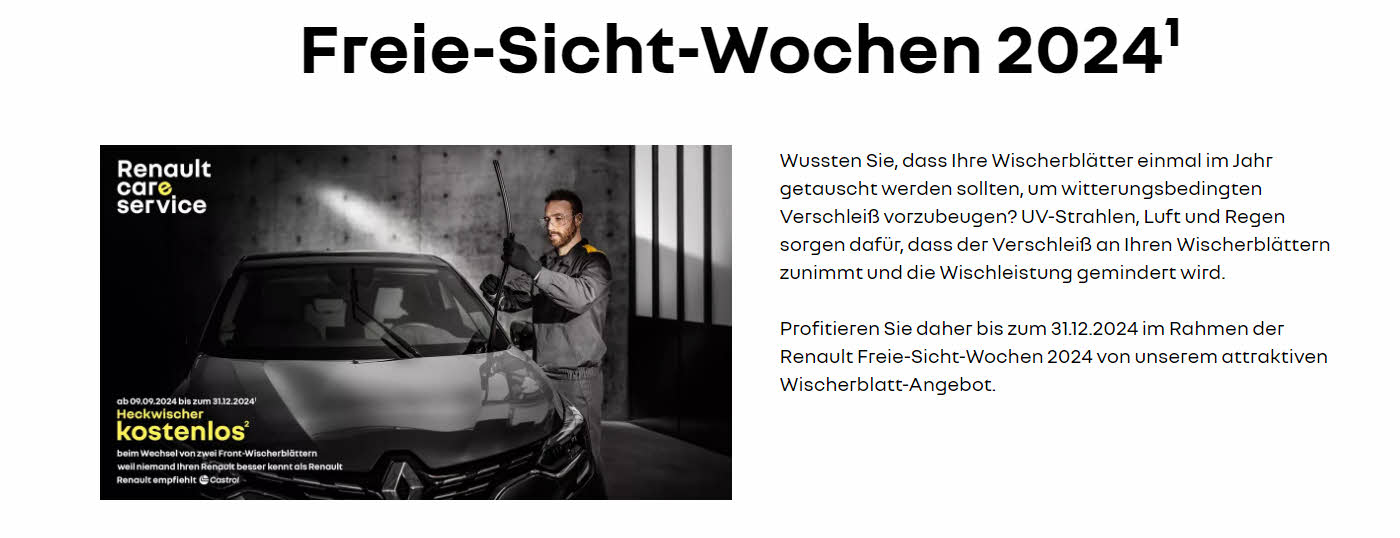 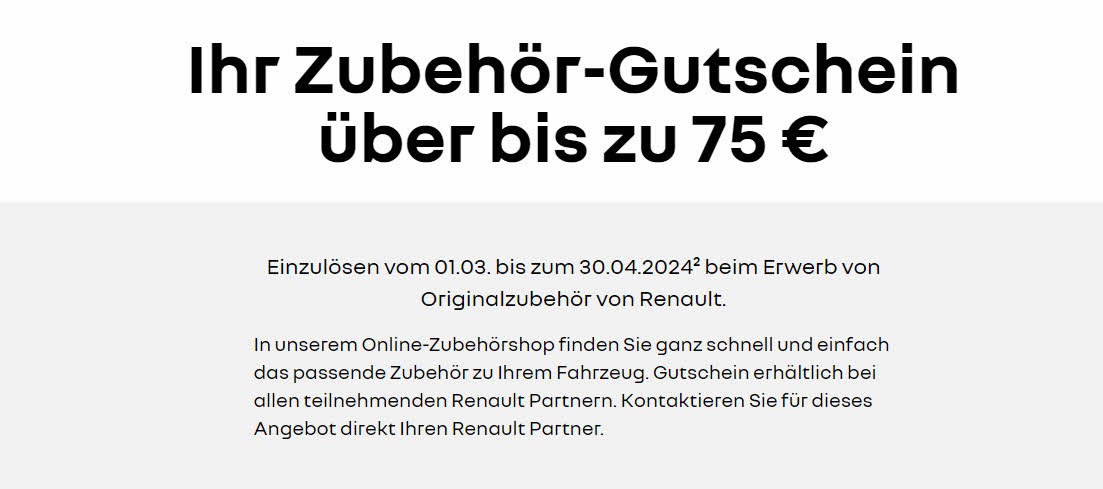 Seat
NEU
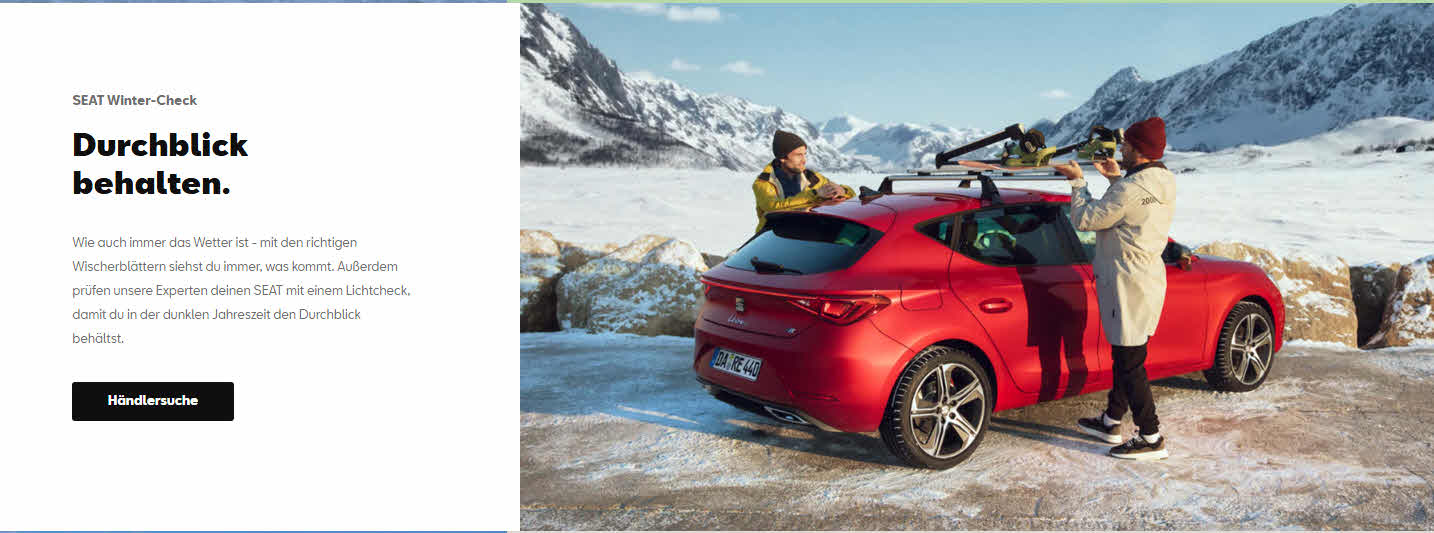 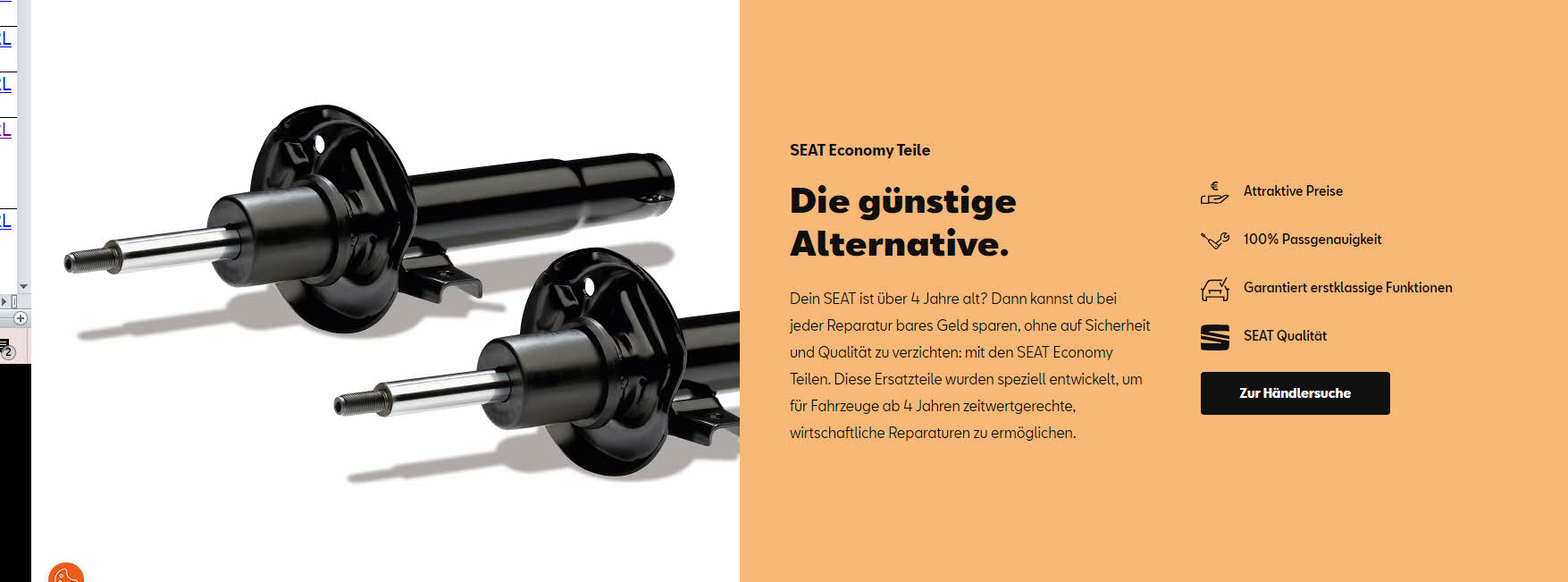 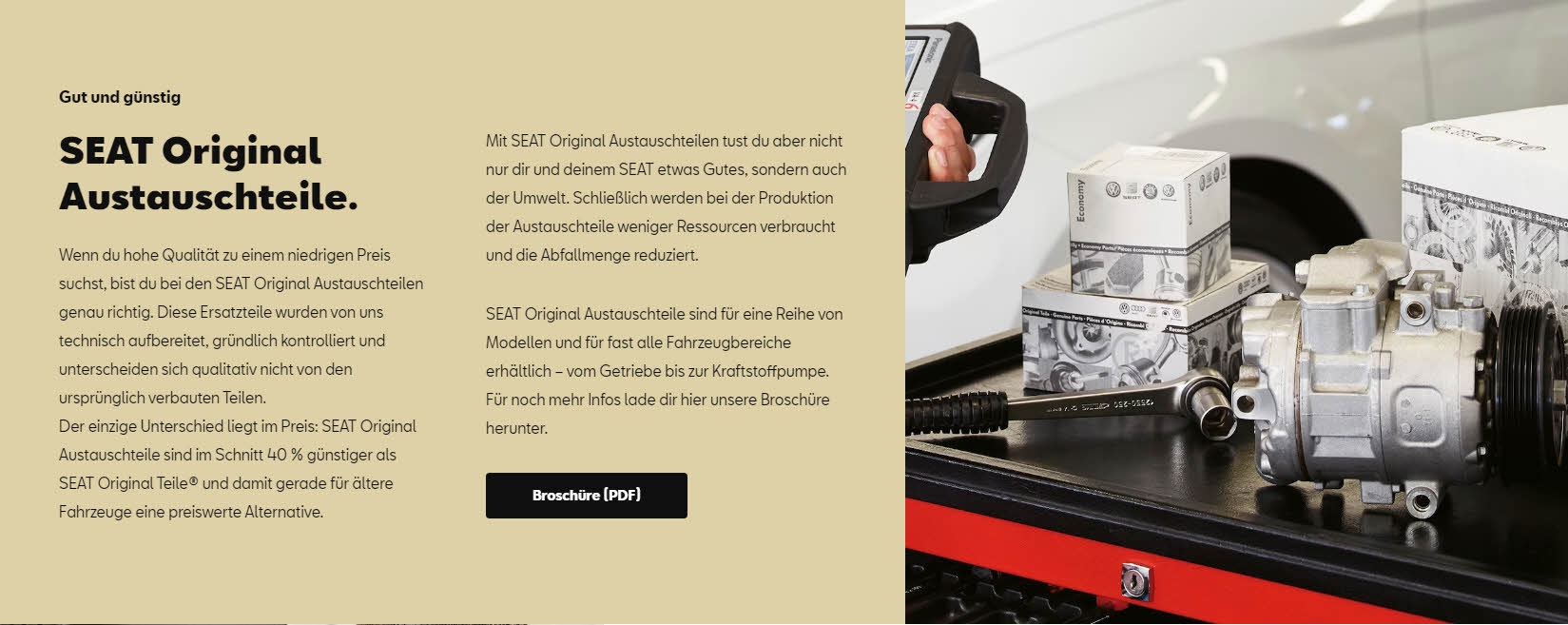 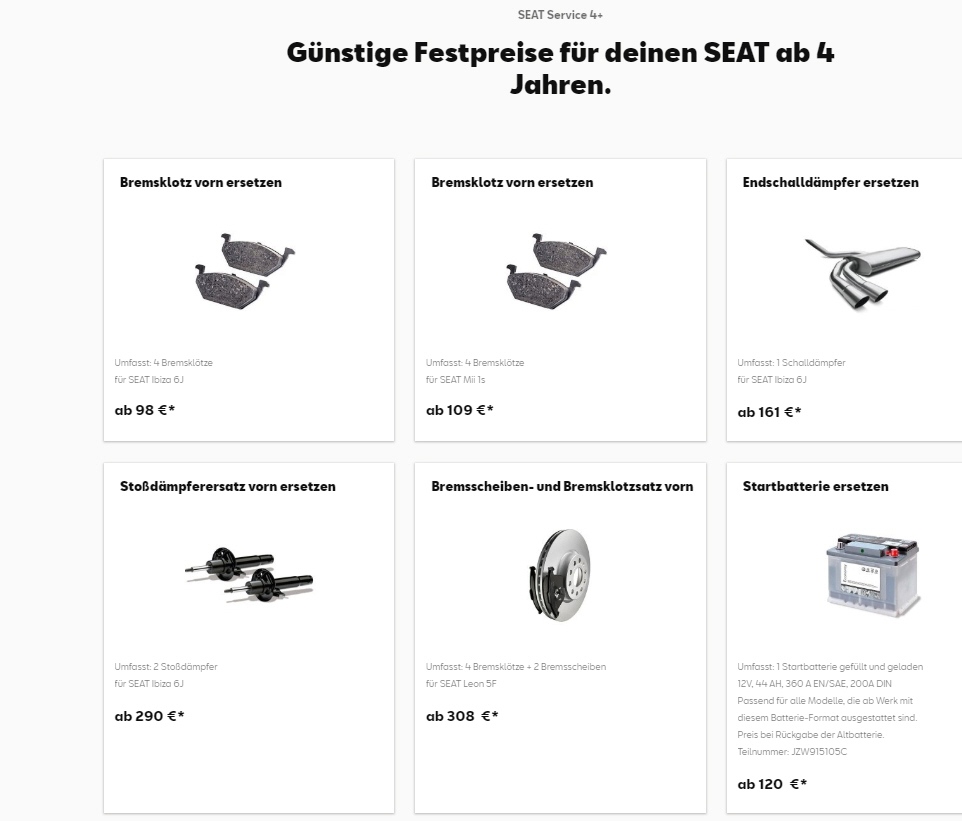 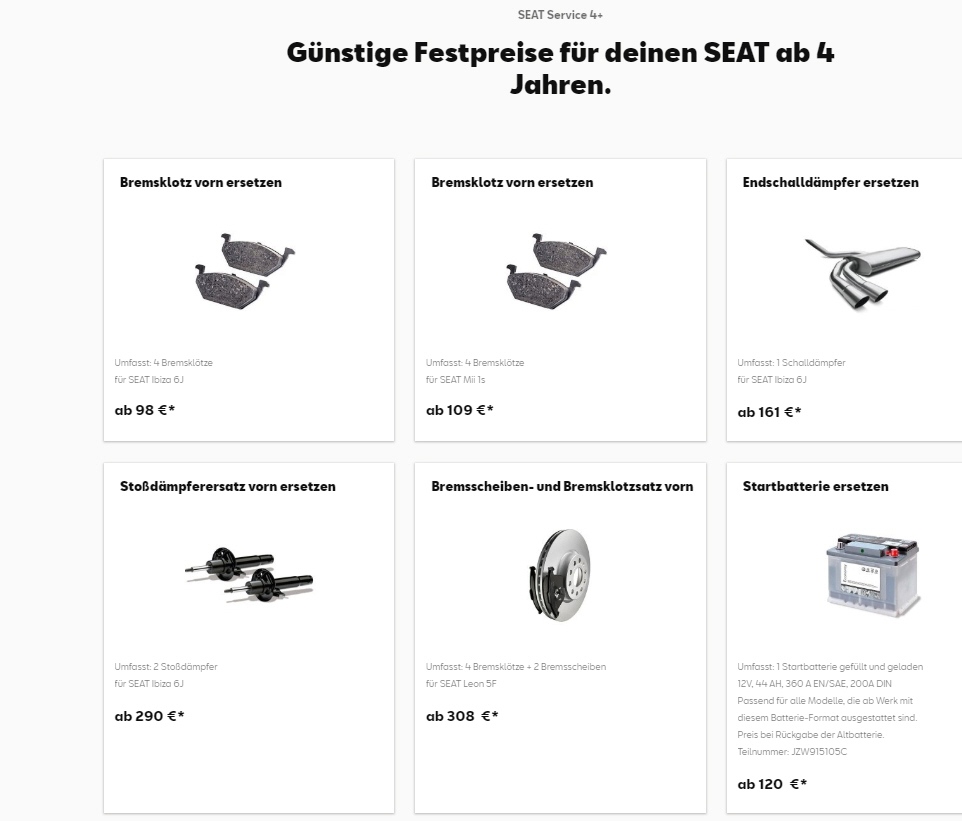 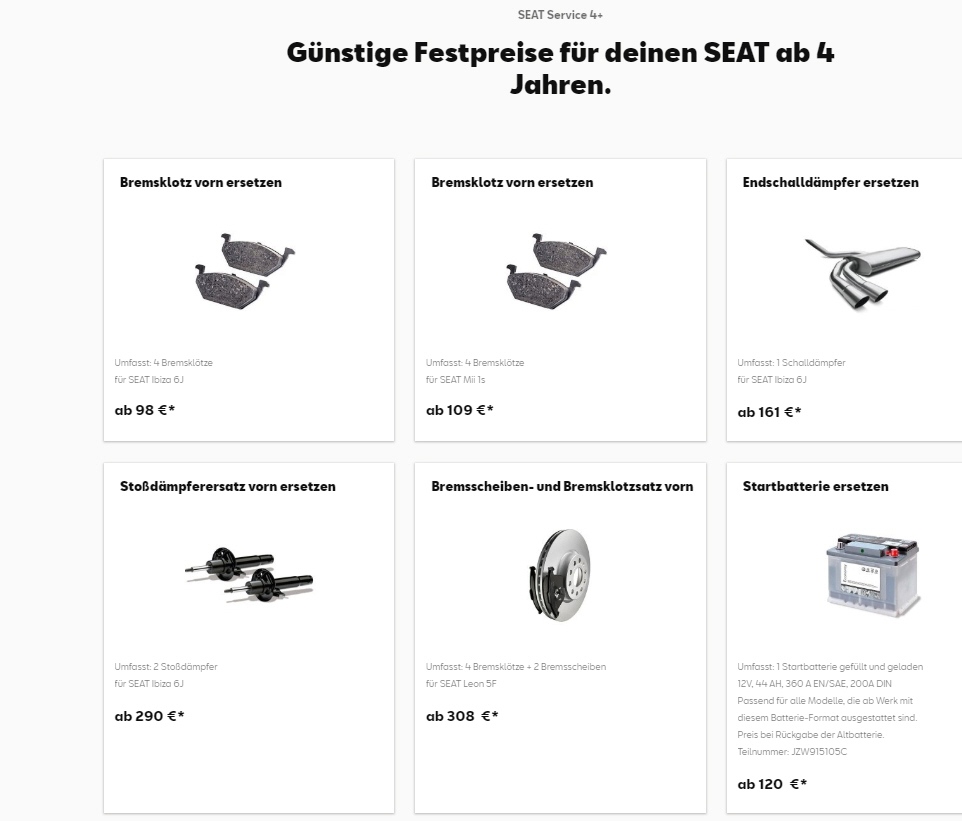 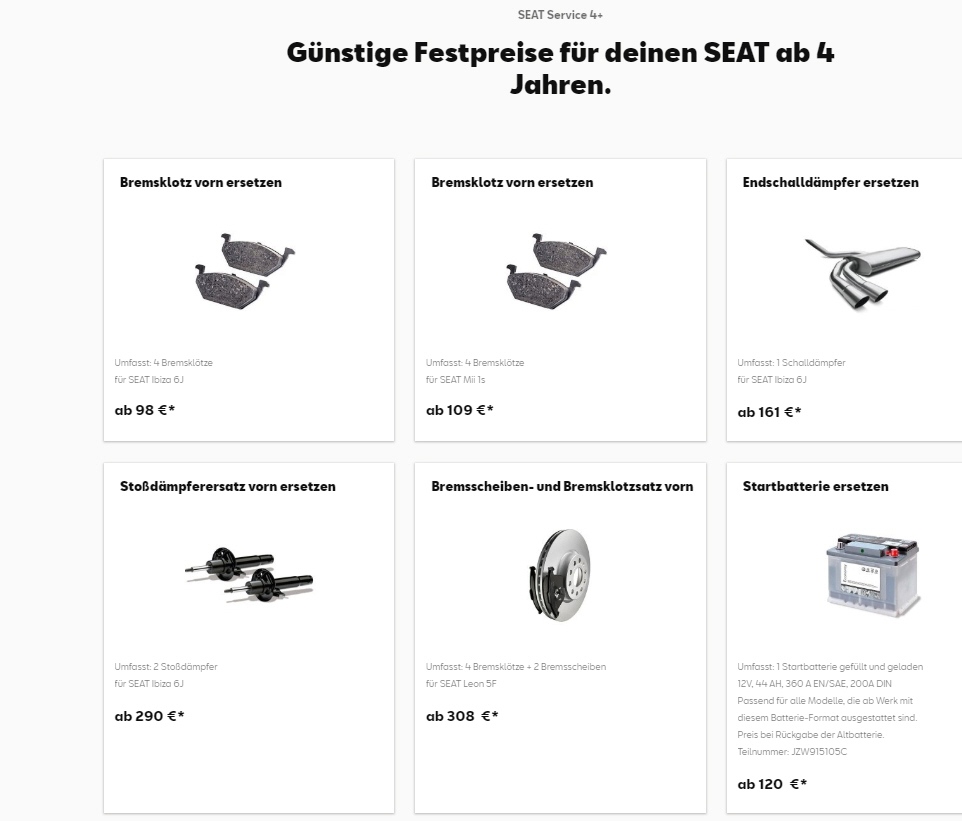 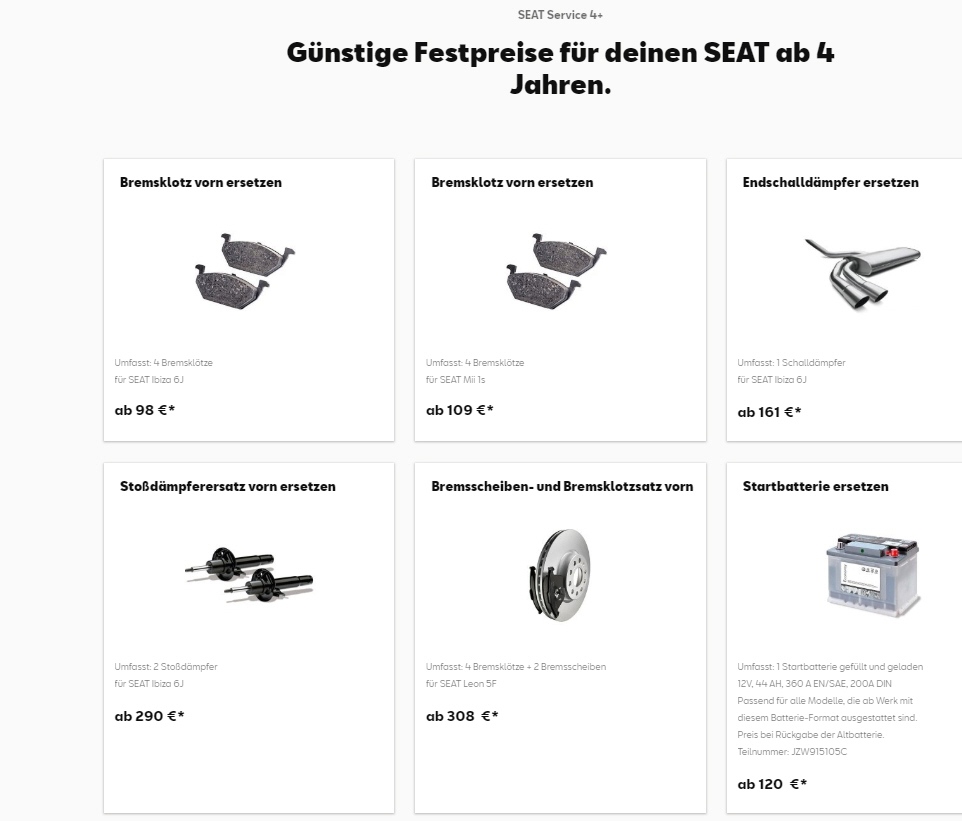 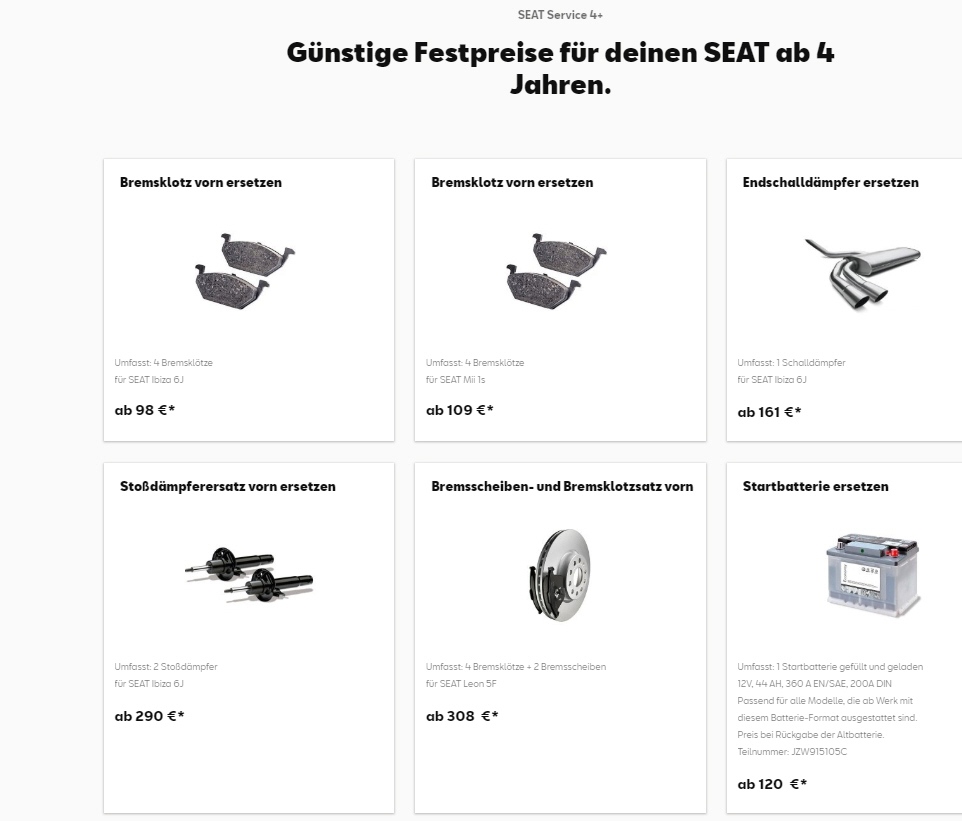 Skoda
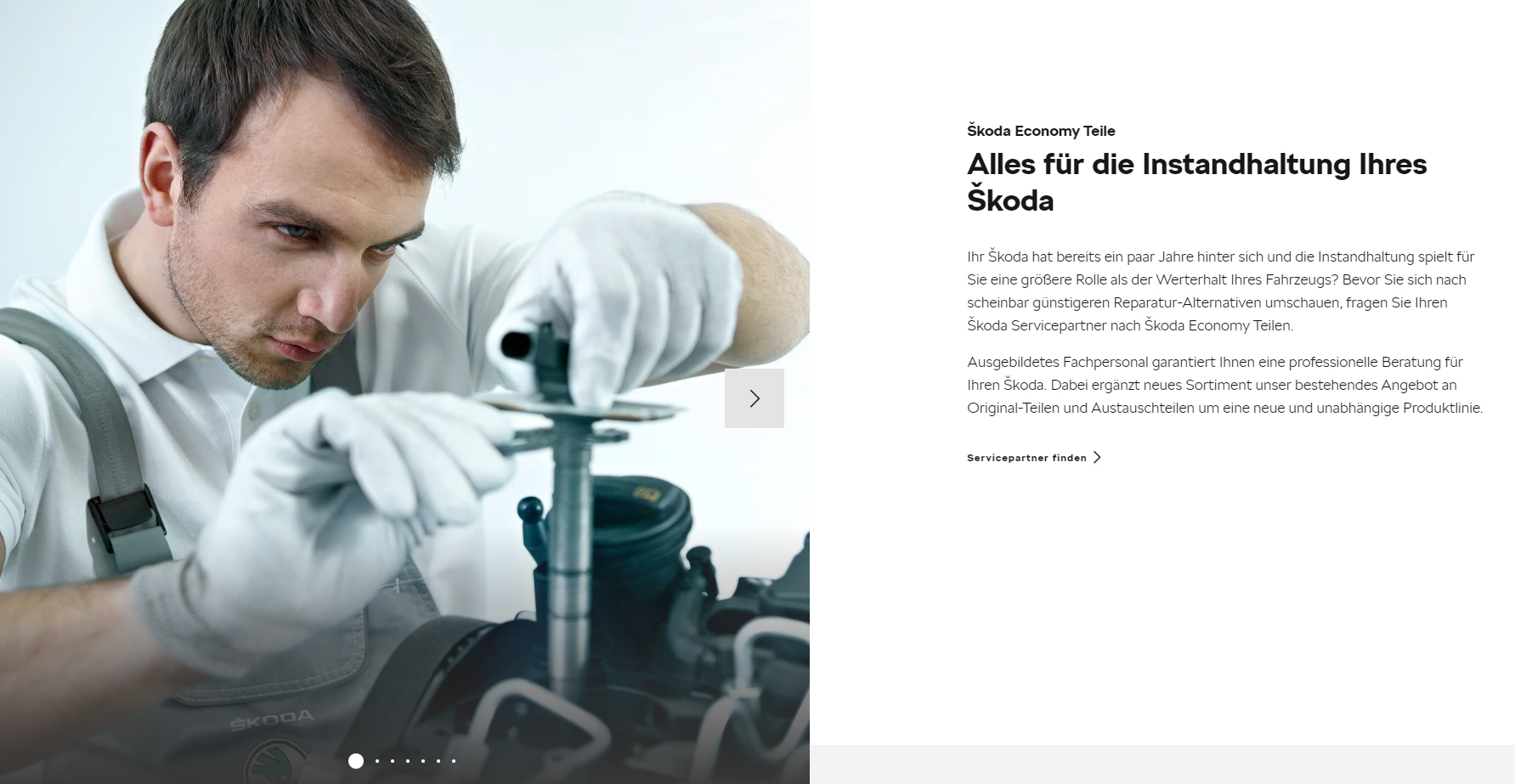 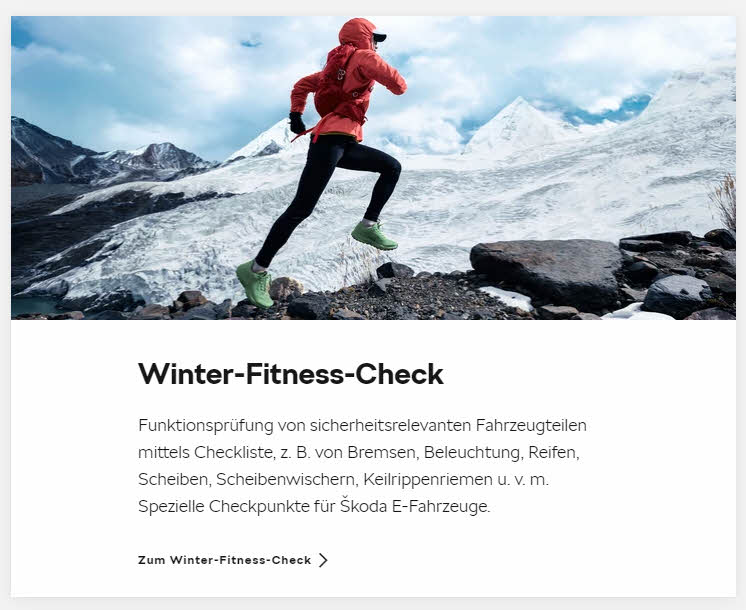 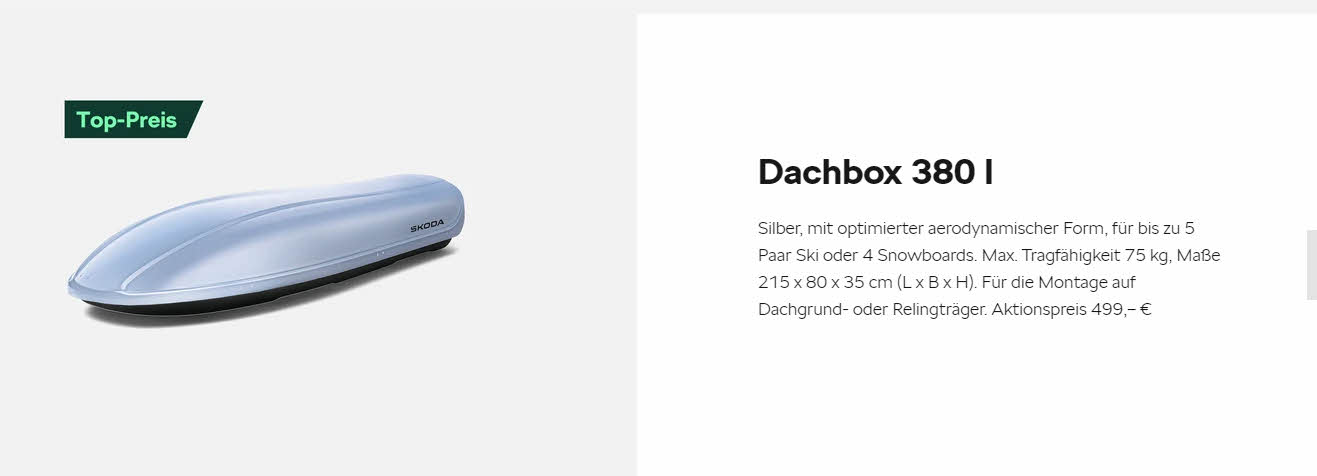 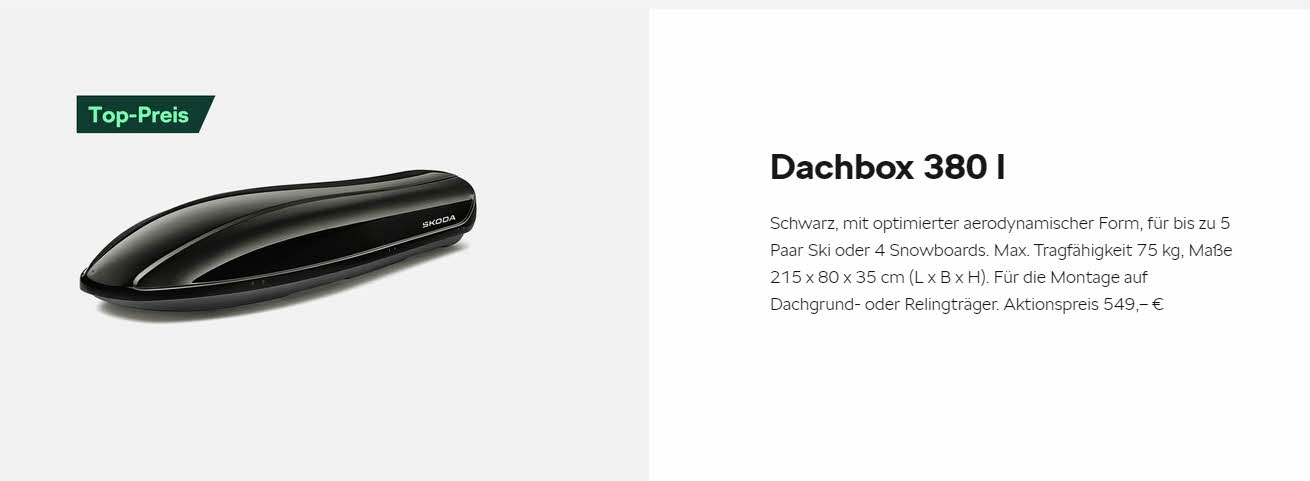 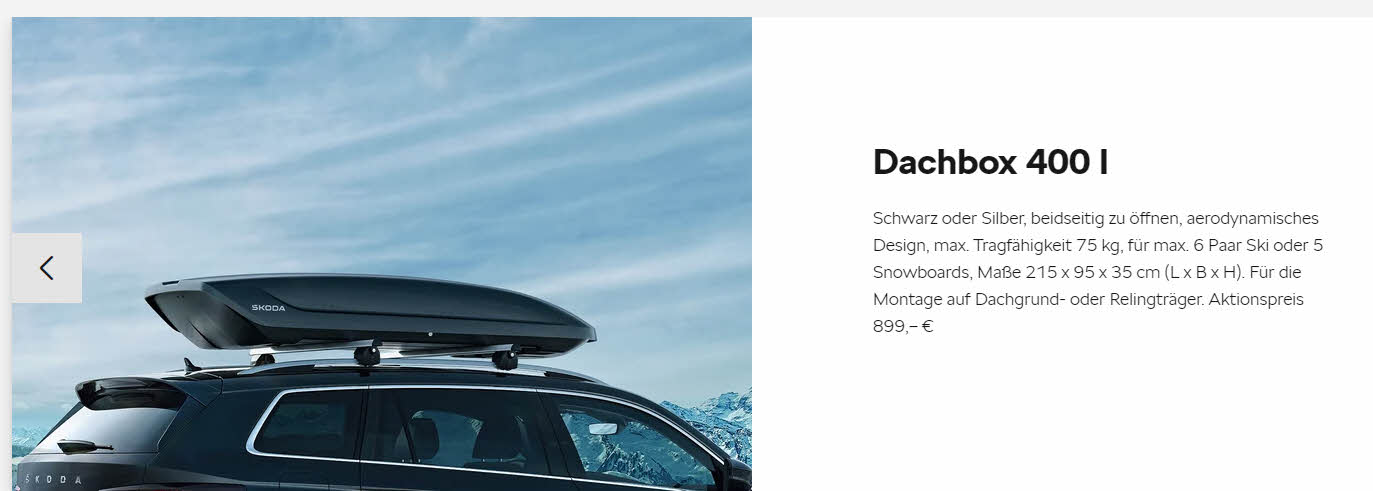 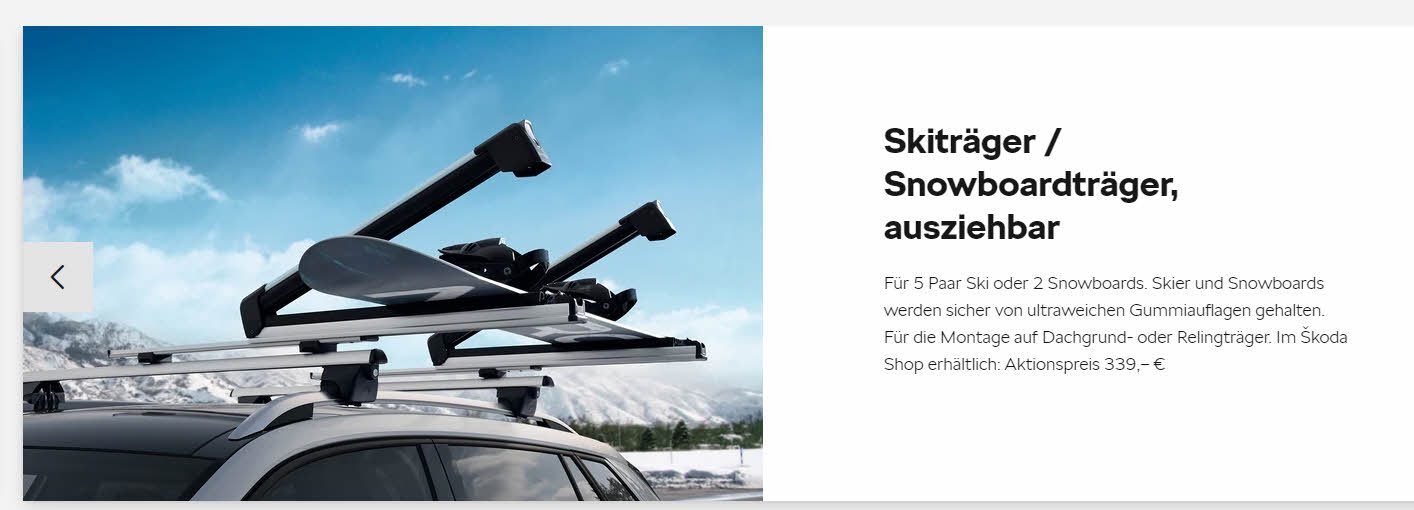 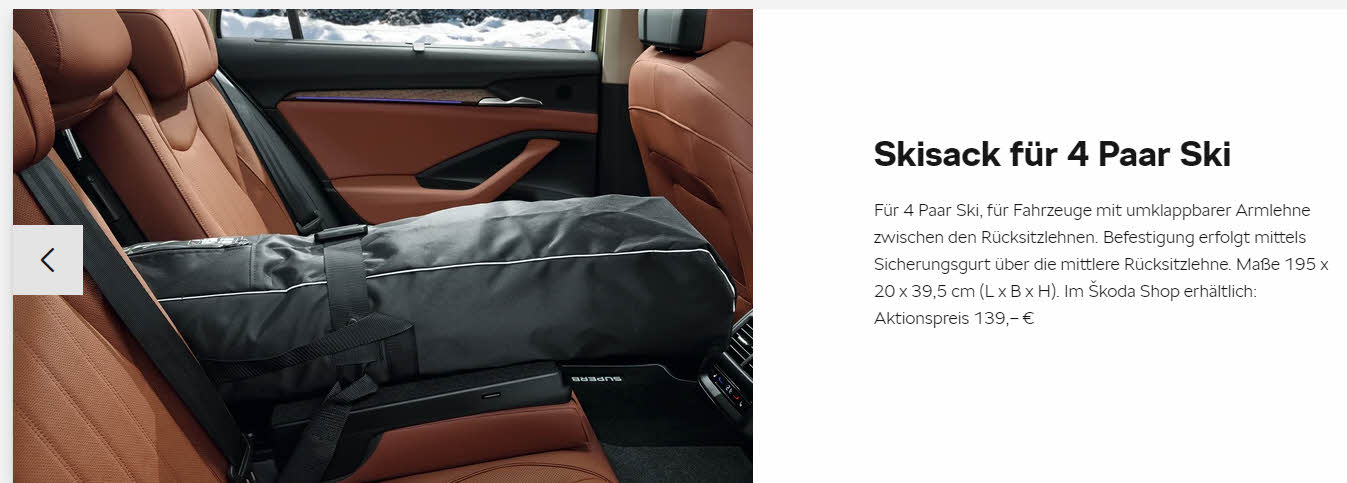 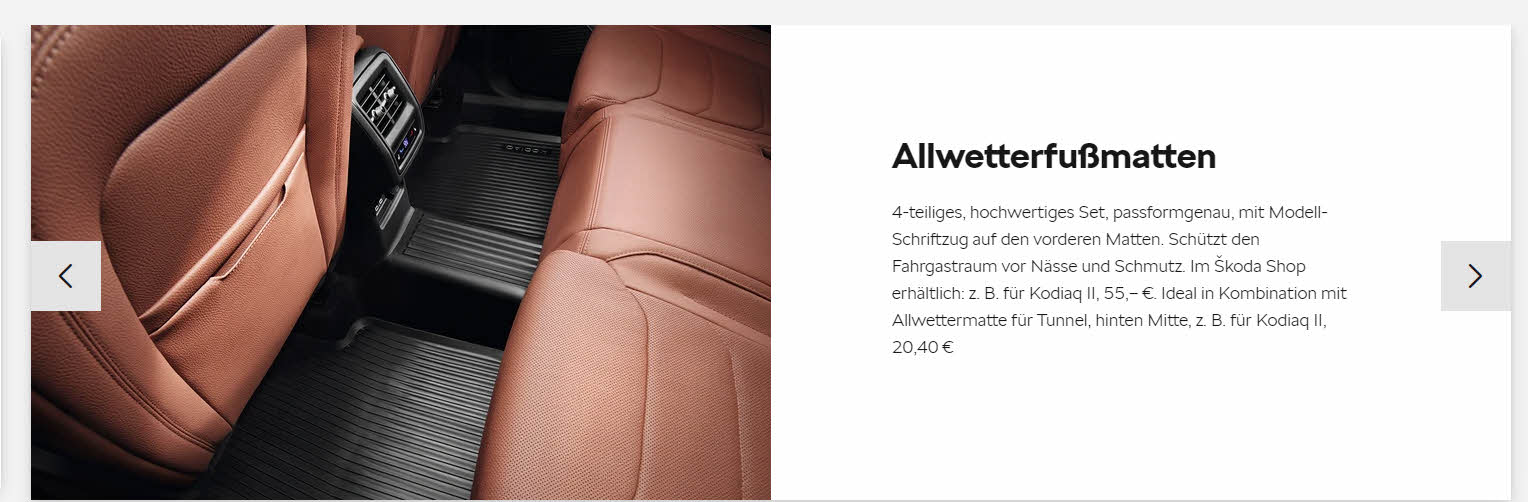 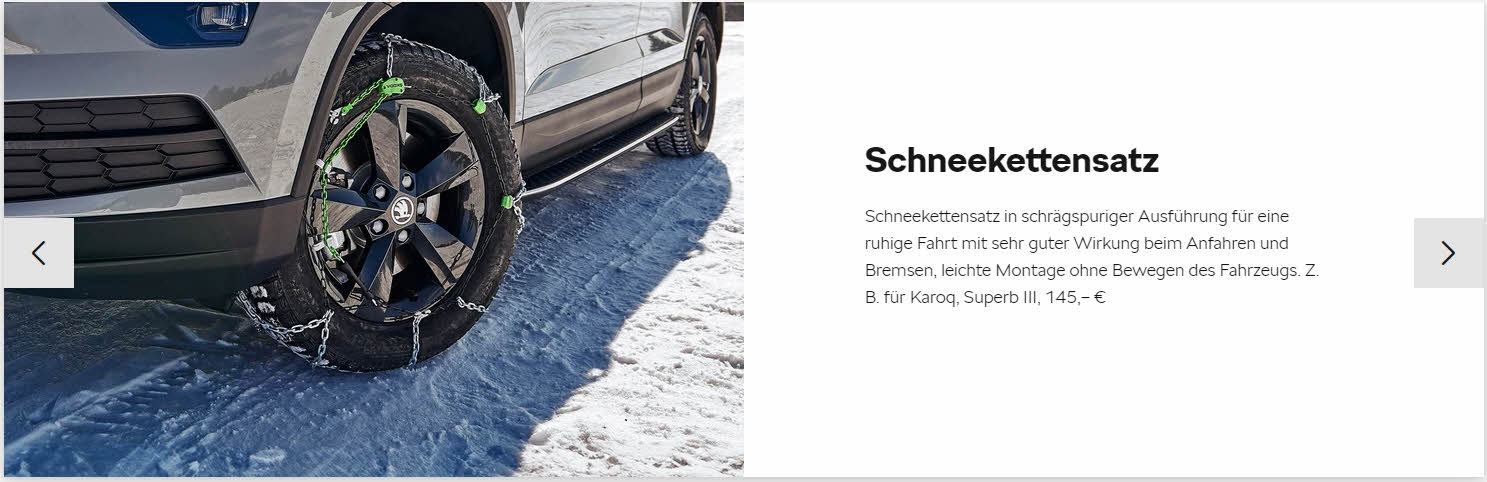 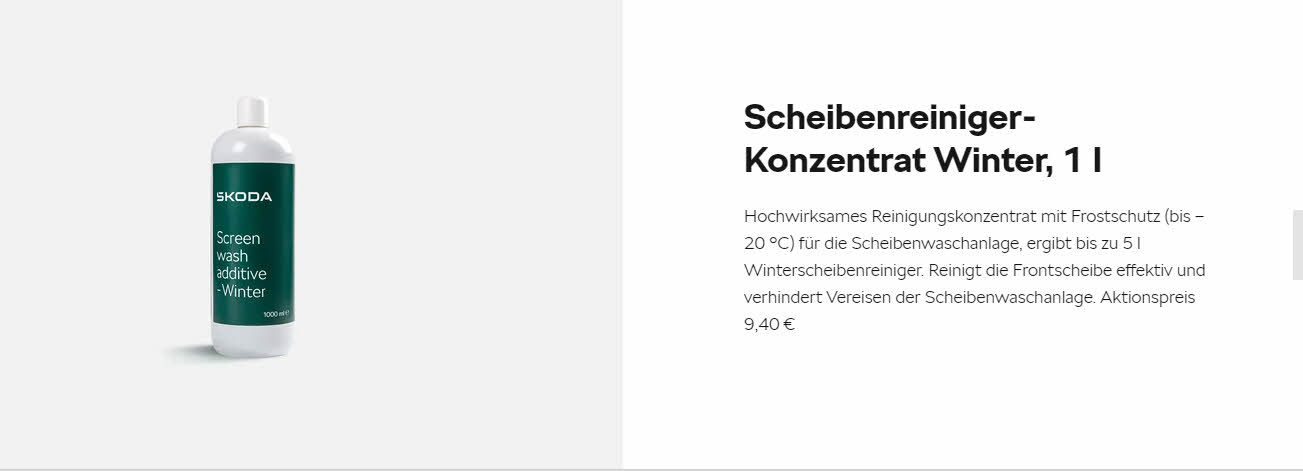 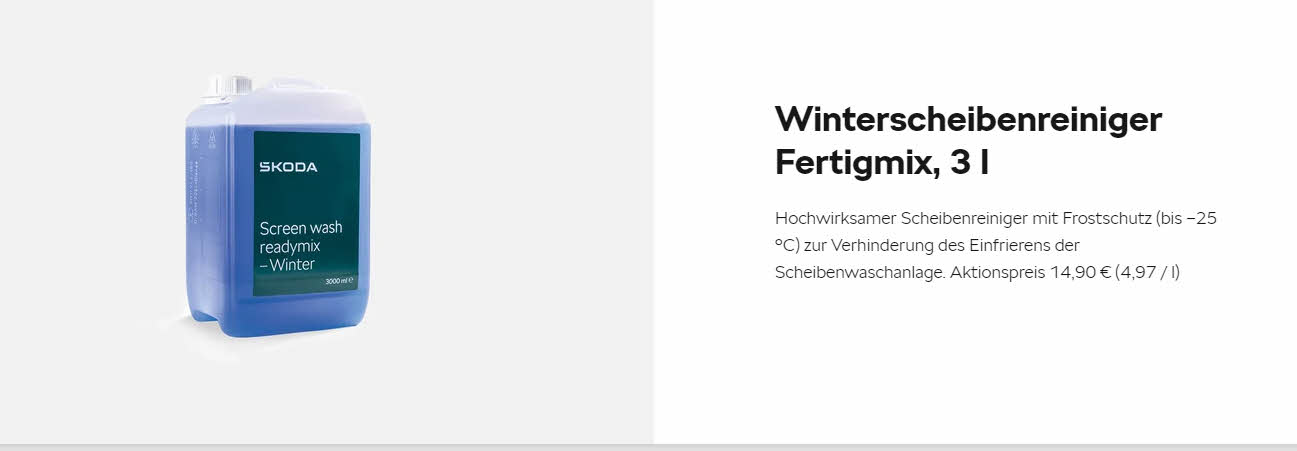 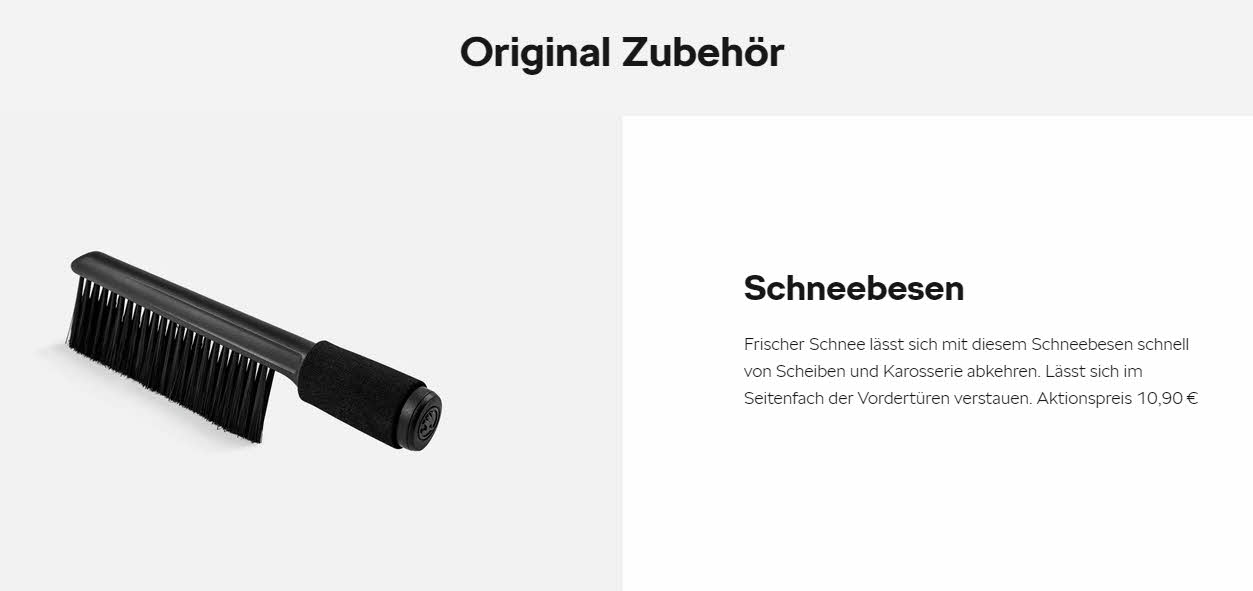 NEU
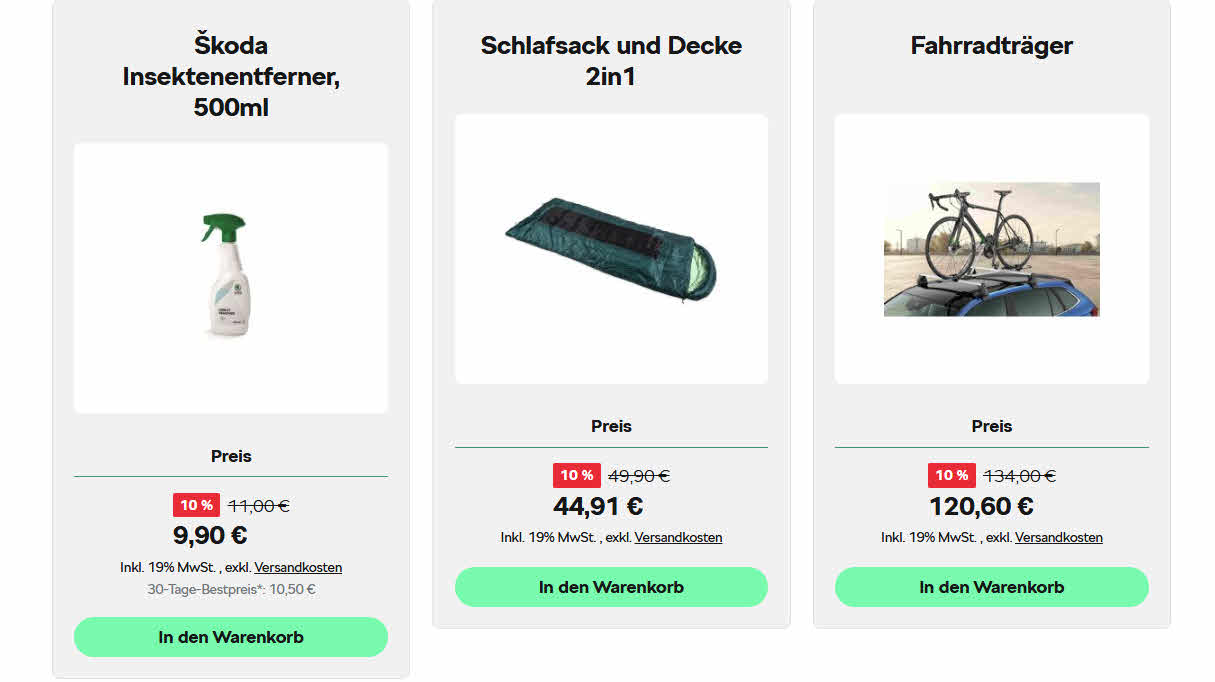 NEU
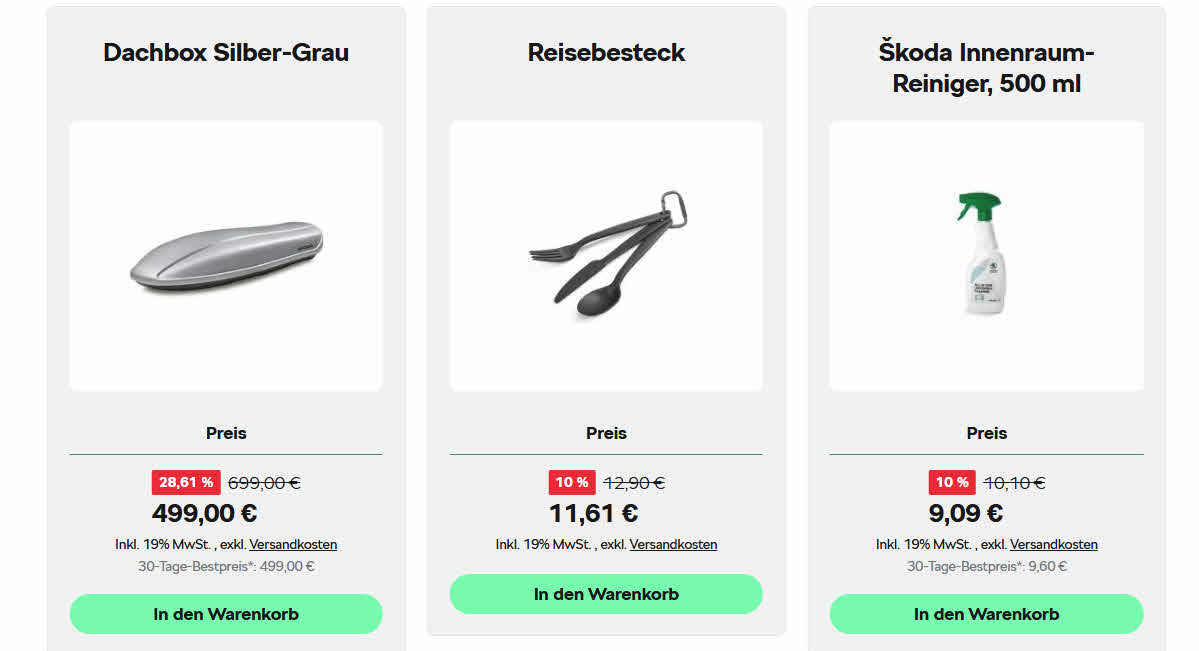 NEU
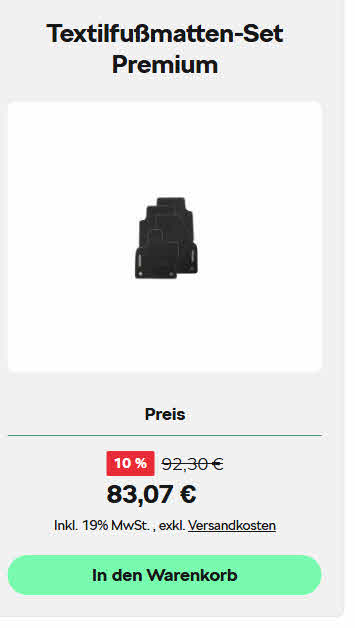 NEU
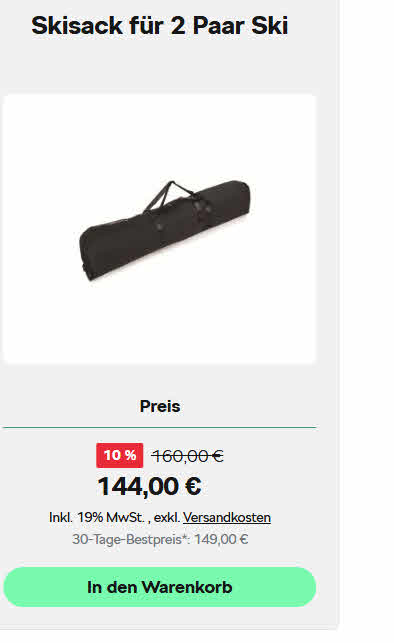 NEU
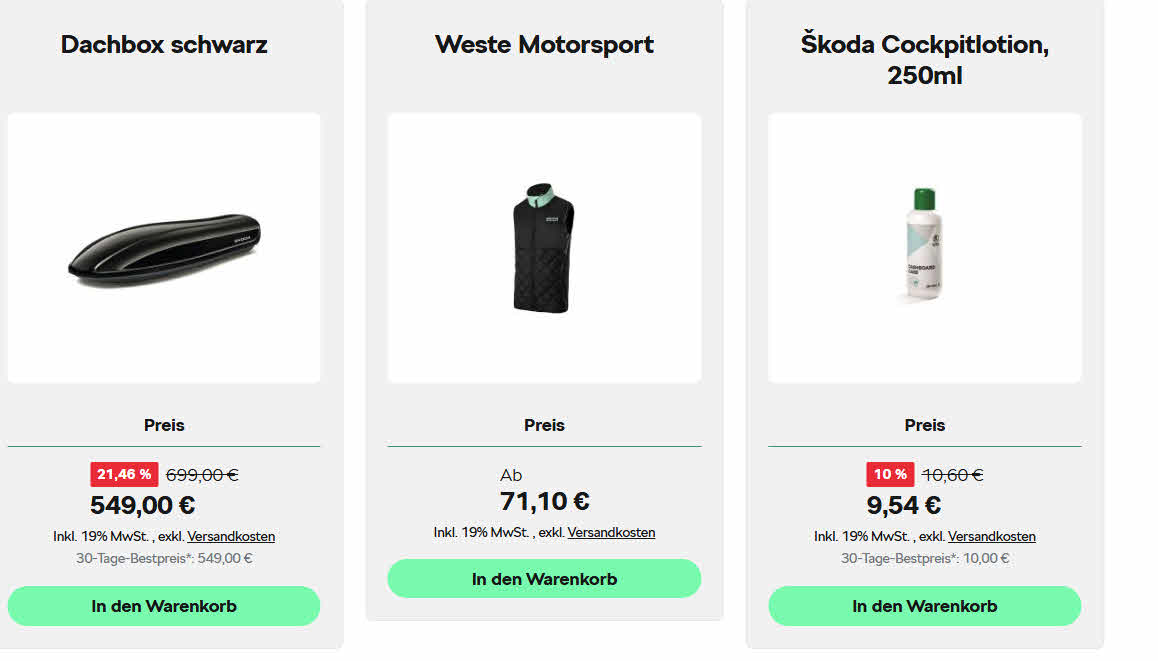 Subaru
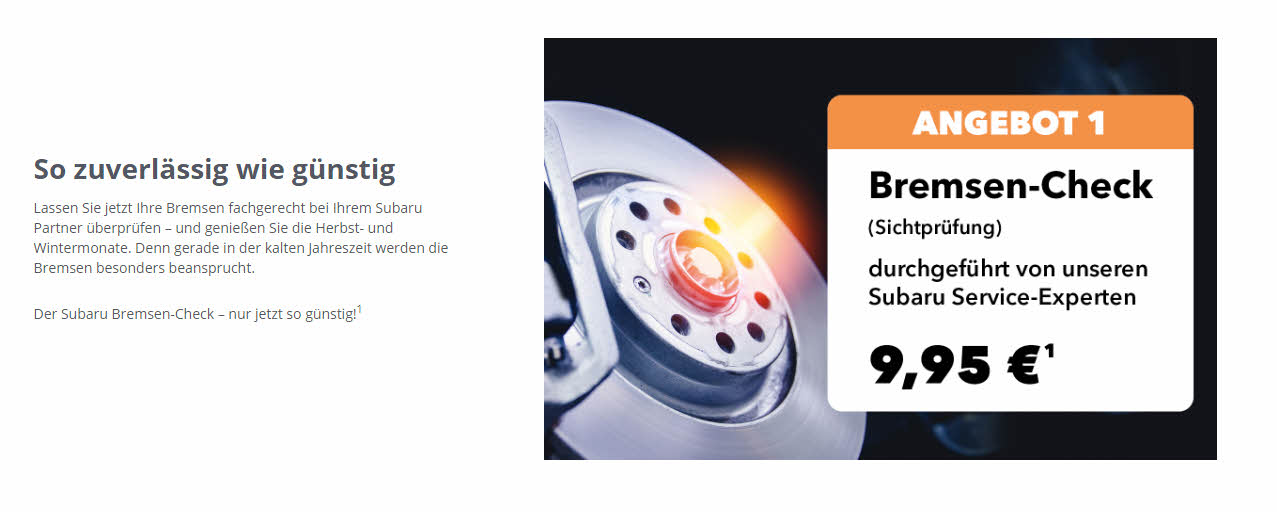 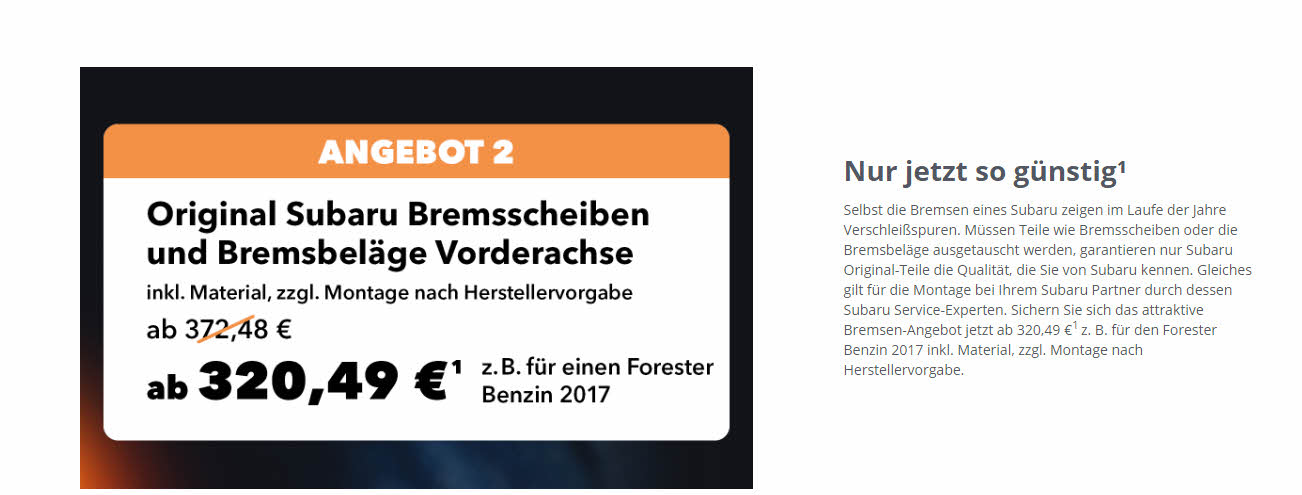 Suzuki
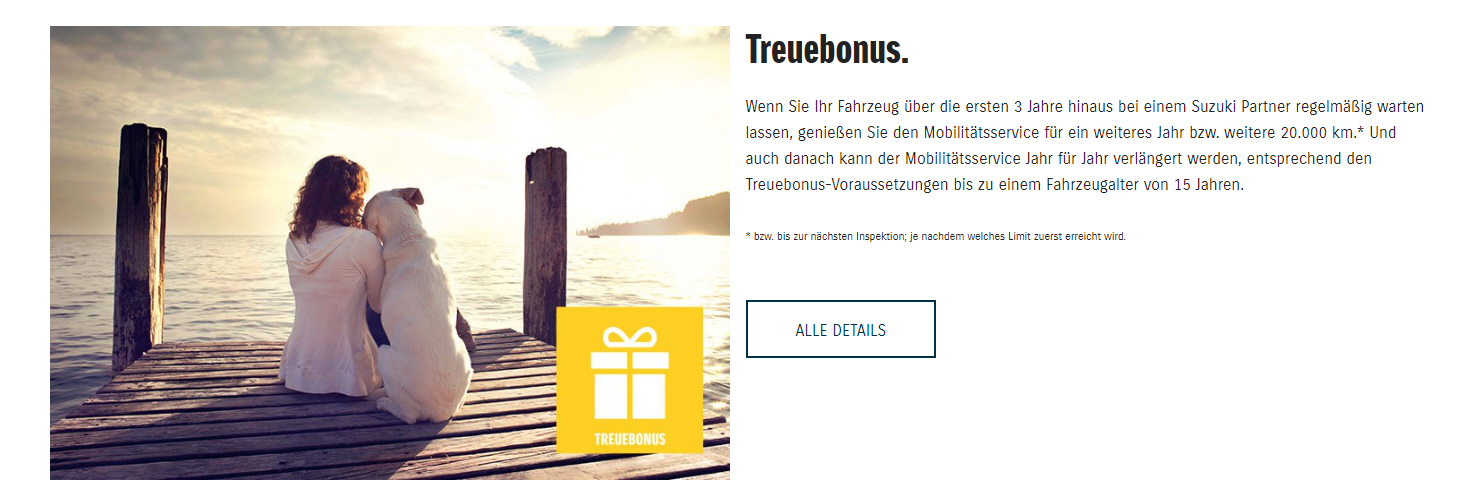 Toyota
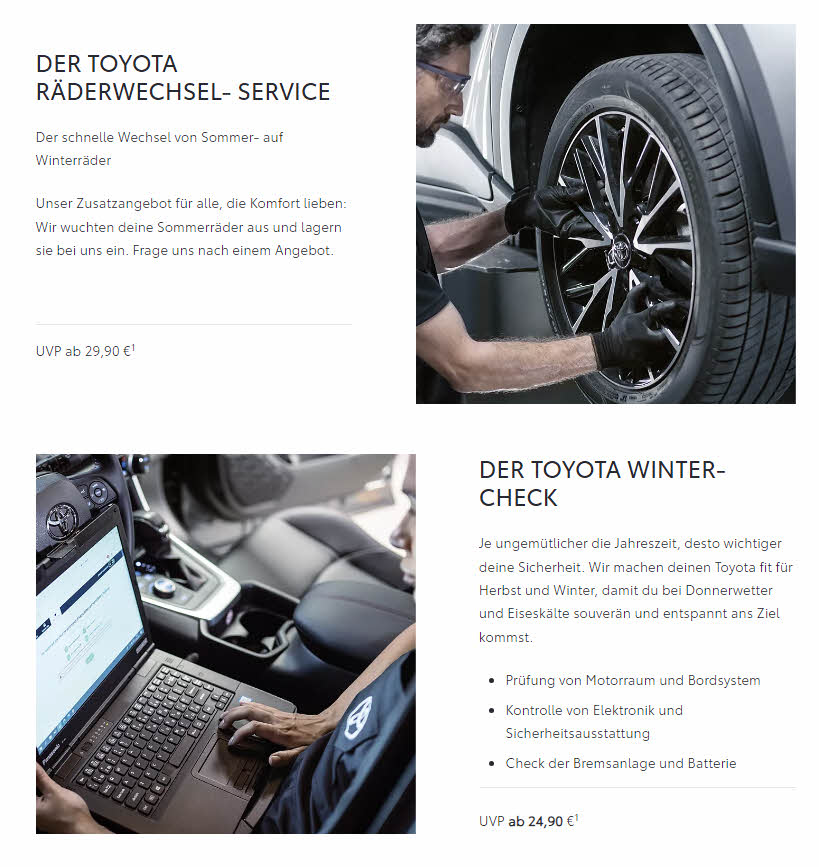 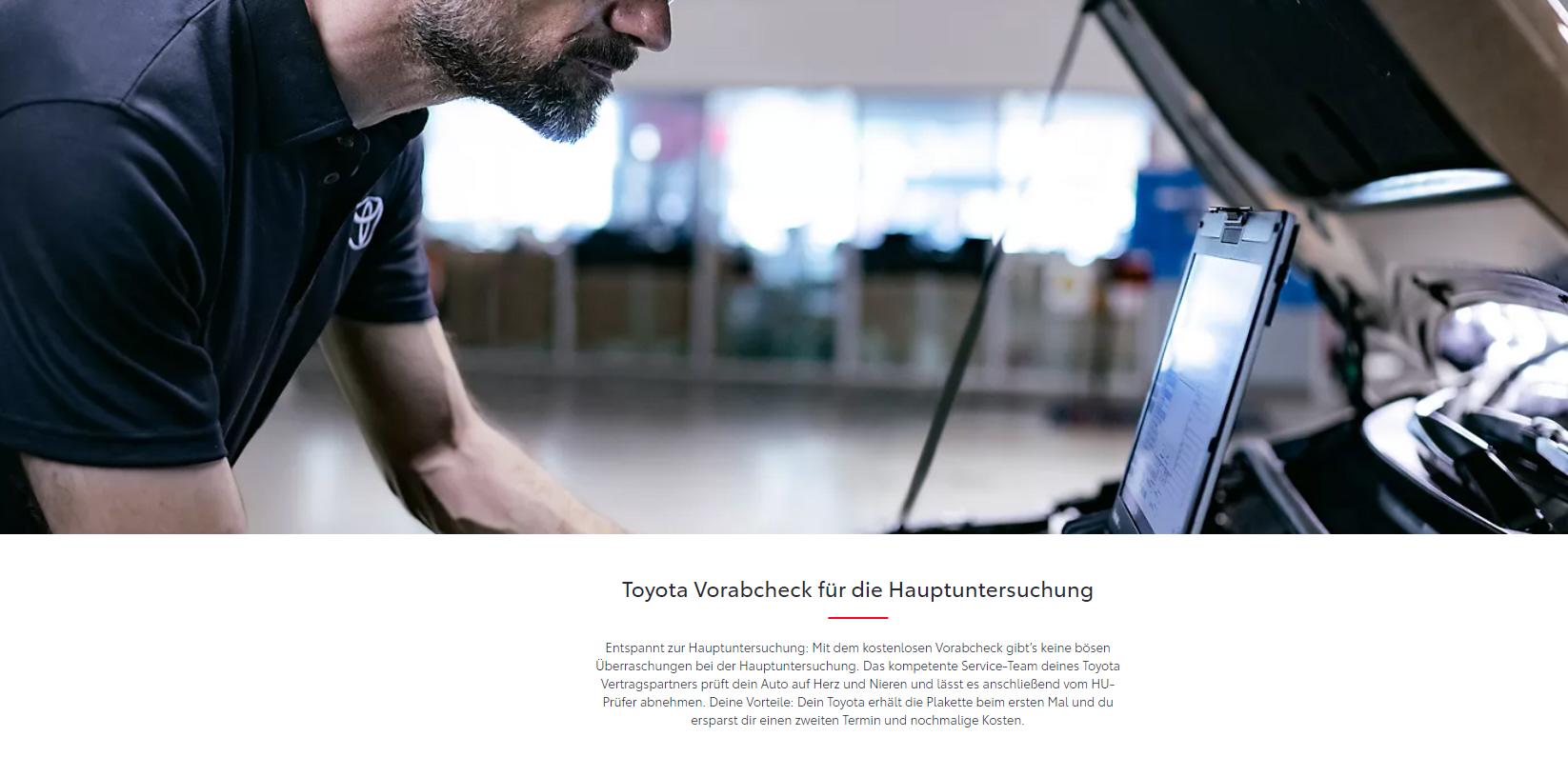 NEU
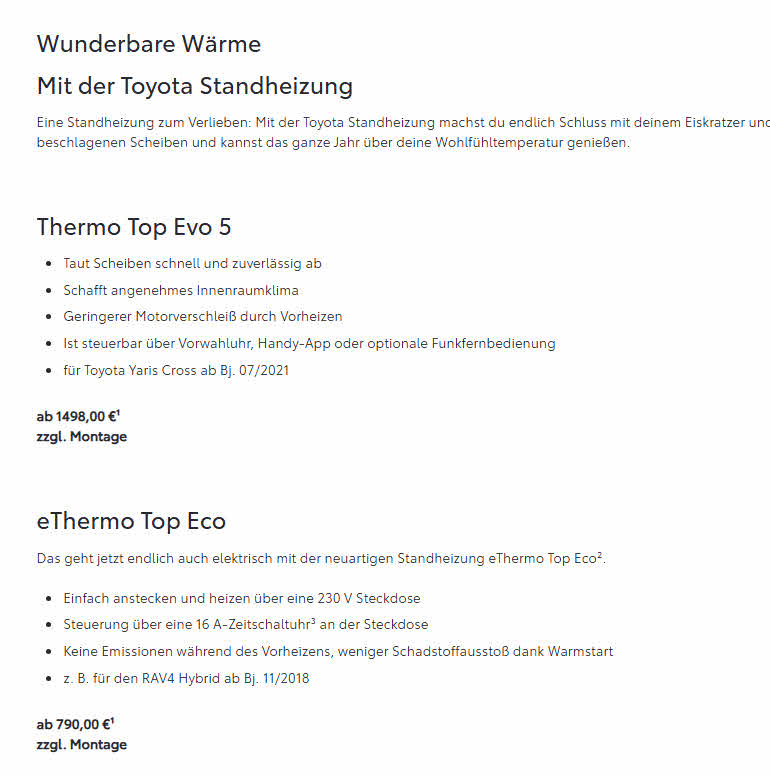 NEU
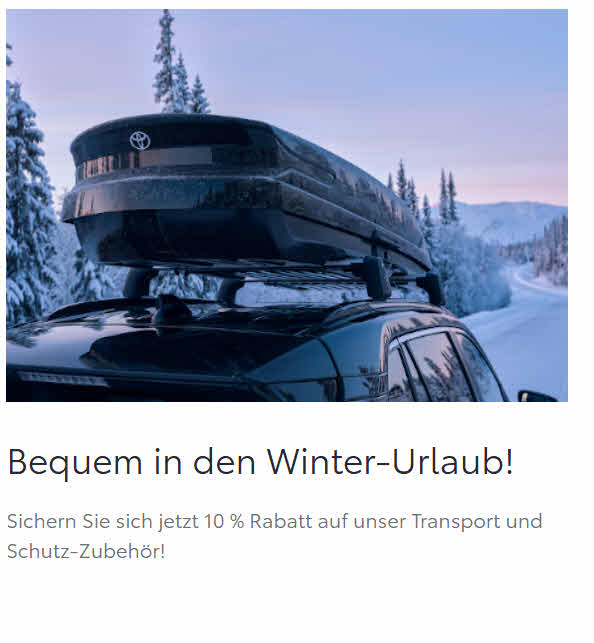 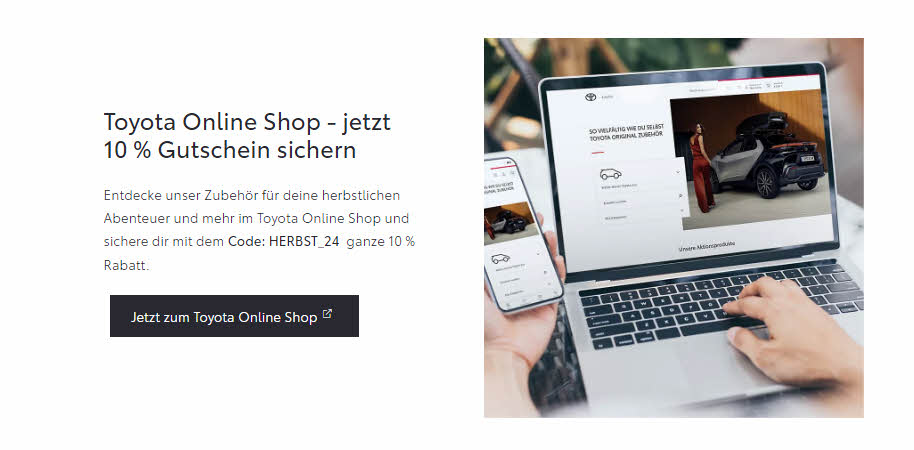 VW
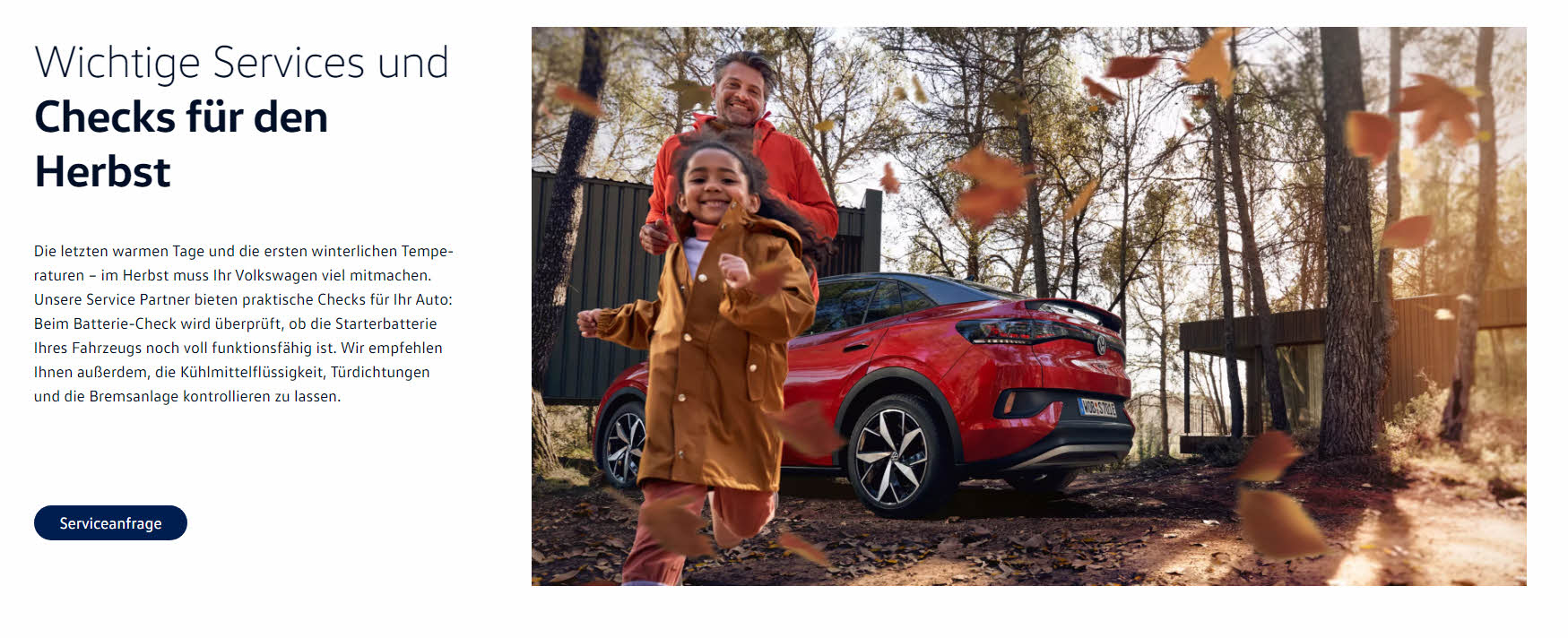 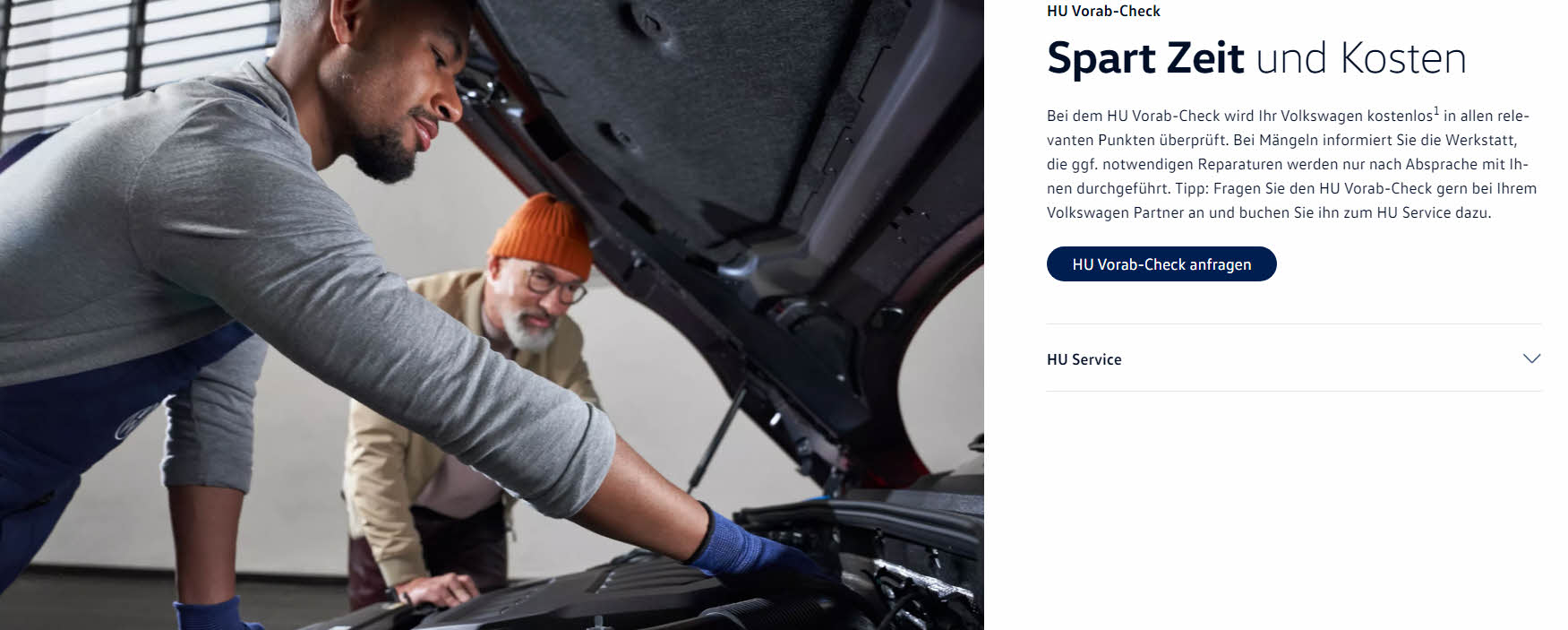 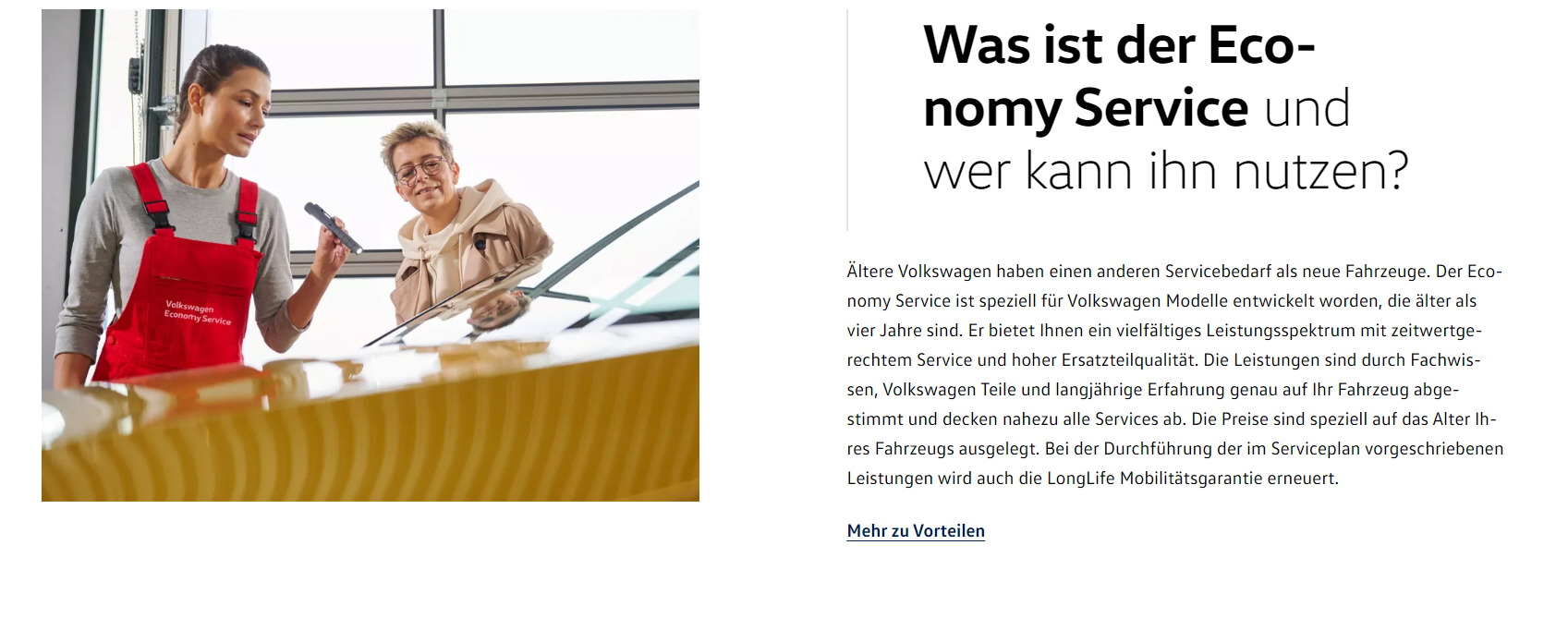